KODE ETIK ASESOR LAMDIK
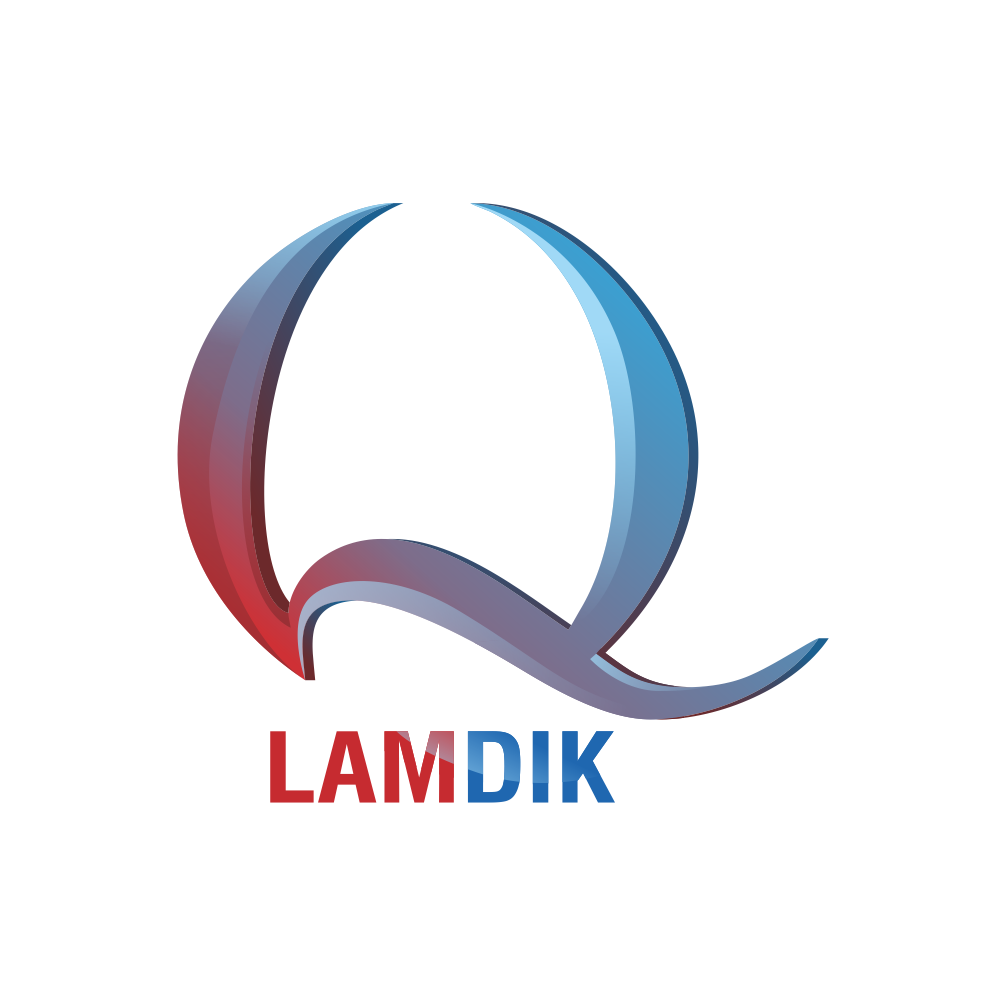 Perlamdik No. 23 Tahun 2023
Tentang Rekrutmen dan 
Kode Etik Asesor LAMDIK

Muhdi
Direktur Pengembangan dan Evaluasi
SELAMAT DATANG DI LAMDIK
334 Calon Asesor LAMDIK Batch 2
(Hasil seleksi dari 1500 lebih peserta)
TANGGAL PENTING APSK LAMDIK
LAMDIK diluncurkan
Batas akhir unggah LED bagi yang habis 2022
31
Des.
2021
31
Maret
2022
31
Agust
2022
31
Maret
2023
LAMDIK mulai melaksanakan APSK
APSK Normal sesuai ketentuan
ASESOR 
Mitra yang saling Asah, Asih, Asuh bagi Prodi
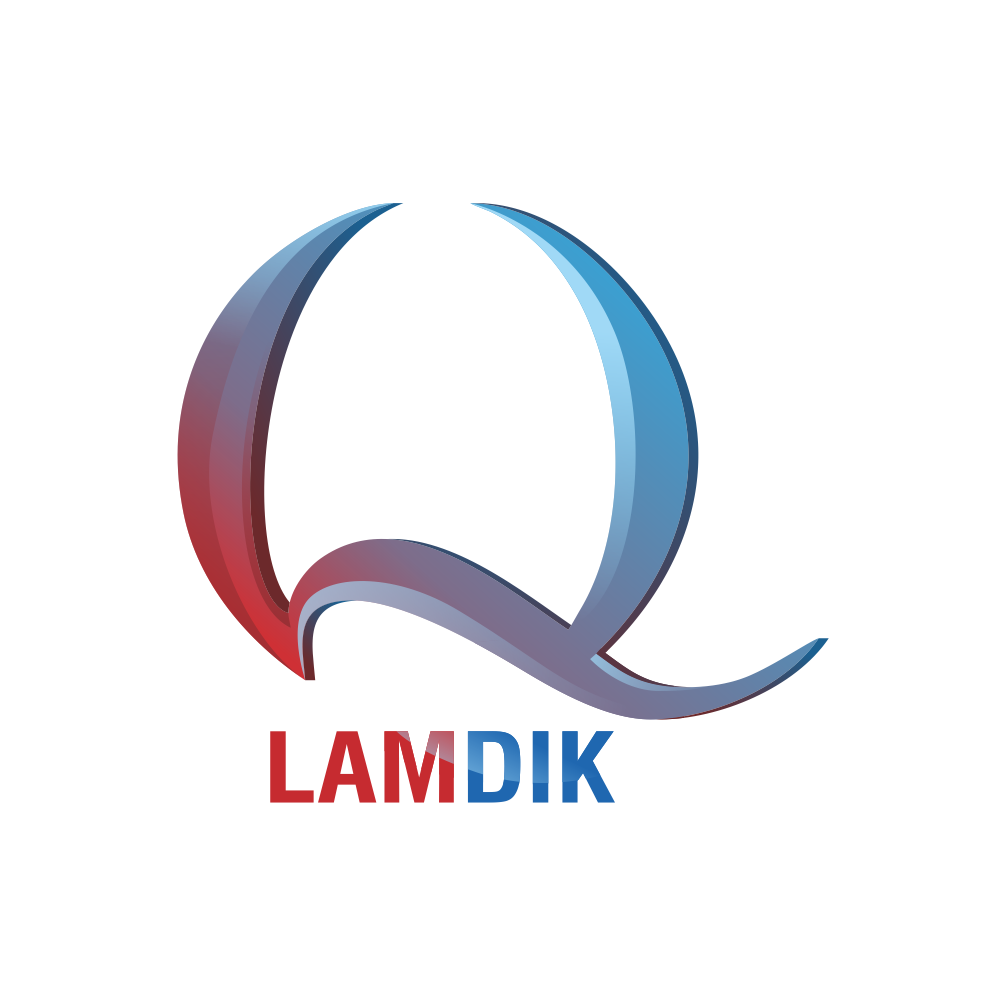 PROFESI MULIA
Mengabdi pada nilai, yaitu Mutu Program Studi Kependidikan.
Memiliki Keahlian Tertentu, yaitu Pengelolaan Prodi yang baik, Penjaminan Mutu Prodi.
Untuk menjaganya harus di jaga dengan Kode Etik, yaitu Kode Etik Asesor LAMDIK
24 Kewajiban dan 33 larangan
4
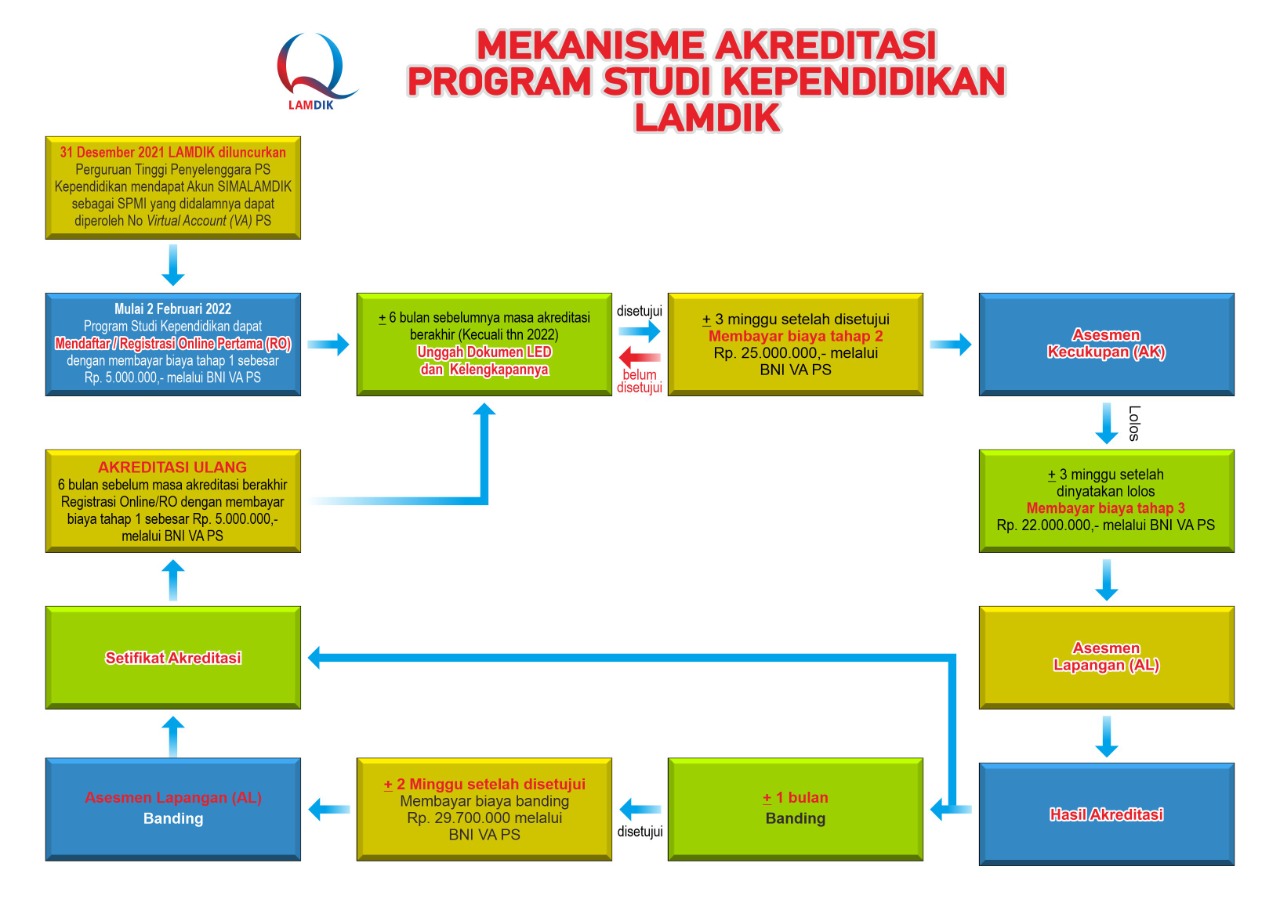 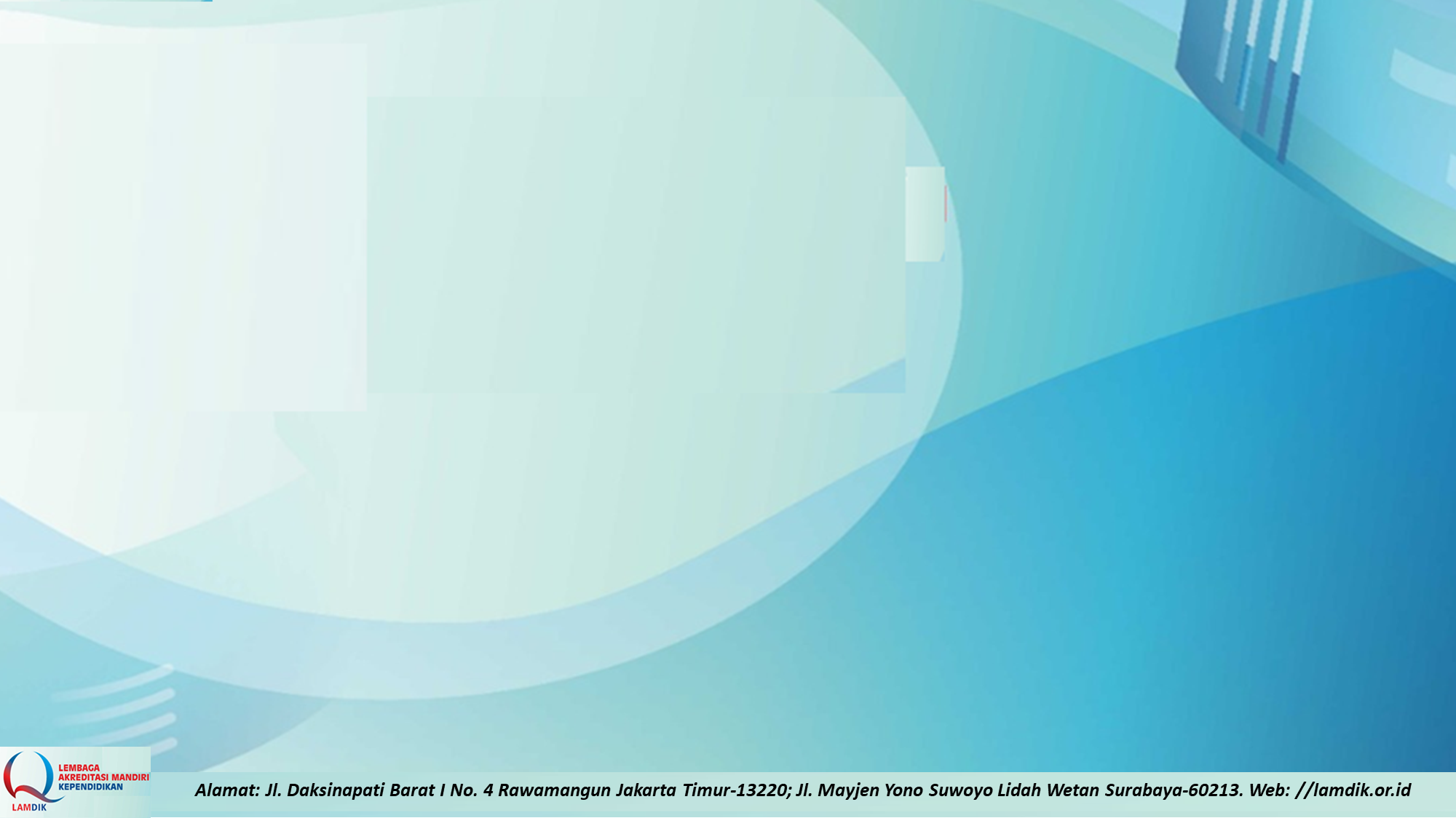 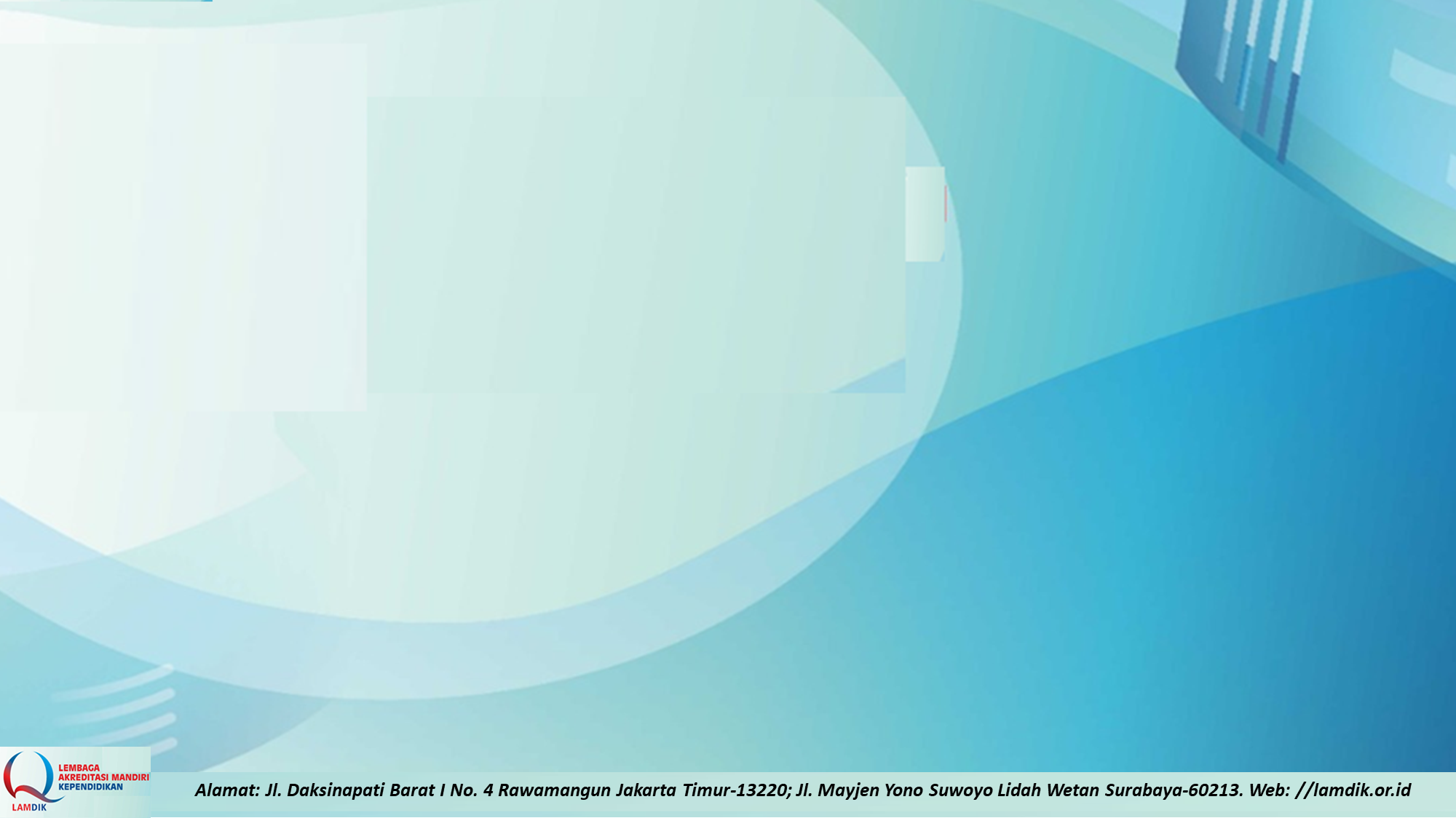 MIGRASI AKREDITASI
DARI BAN PT KE LAM DIK
31 Maret 2022 ( habis 31 maret-31 Agustus 2022)
6 Bulan sebelum habis masa akreditasi
      (habis 1 September 2022 dan seterusnya)
RO dengan mengisi formular/ registrasi online melalui laman https://sima.lamdik.or.id
Oleh Muchlas Samani
Ketua Umum LAMDIK
muchlassamani.blogspot.com
Asesor
31 maret-31 Des. 2022 : selambat2nya 31 Agustus 2022
1 Januari -31 Maret 2023: selambat2nya 30 Sep2022
Pemicu Diskusi Disampaikan di Universitas Sebelas Maret Surakarta, Tanggal 28 September 2021
RELAKSASI/ MASA TRANSISI
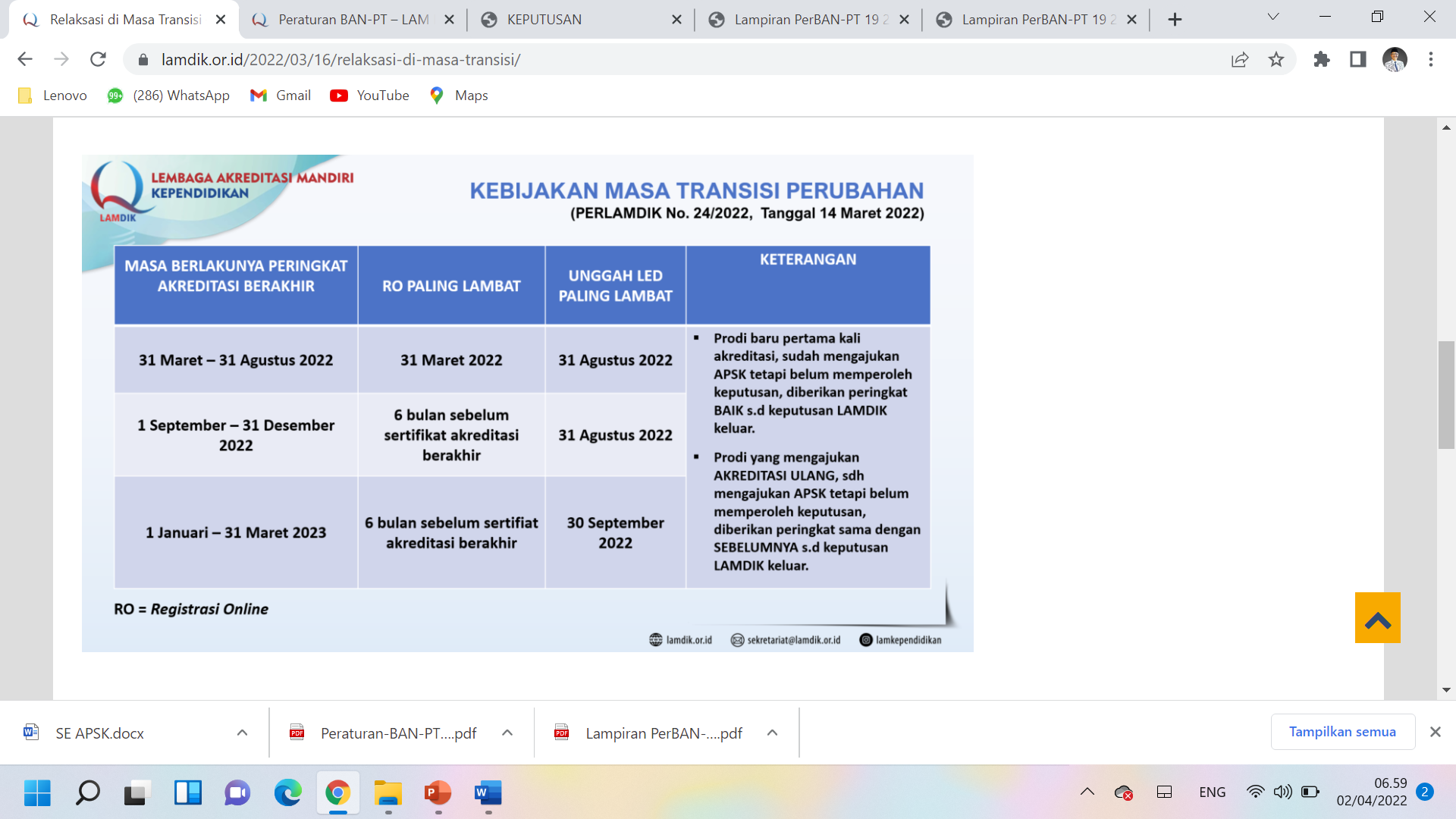 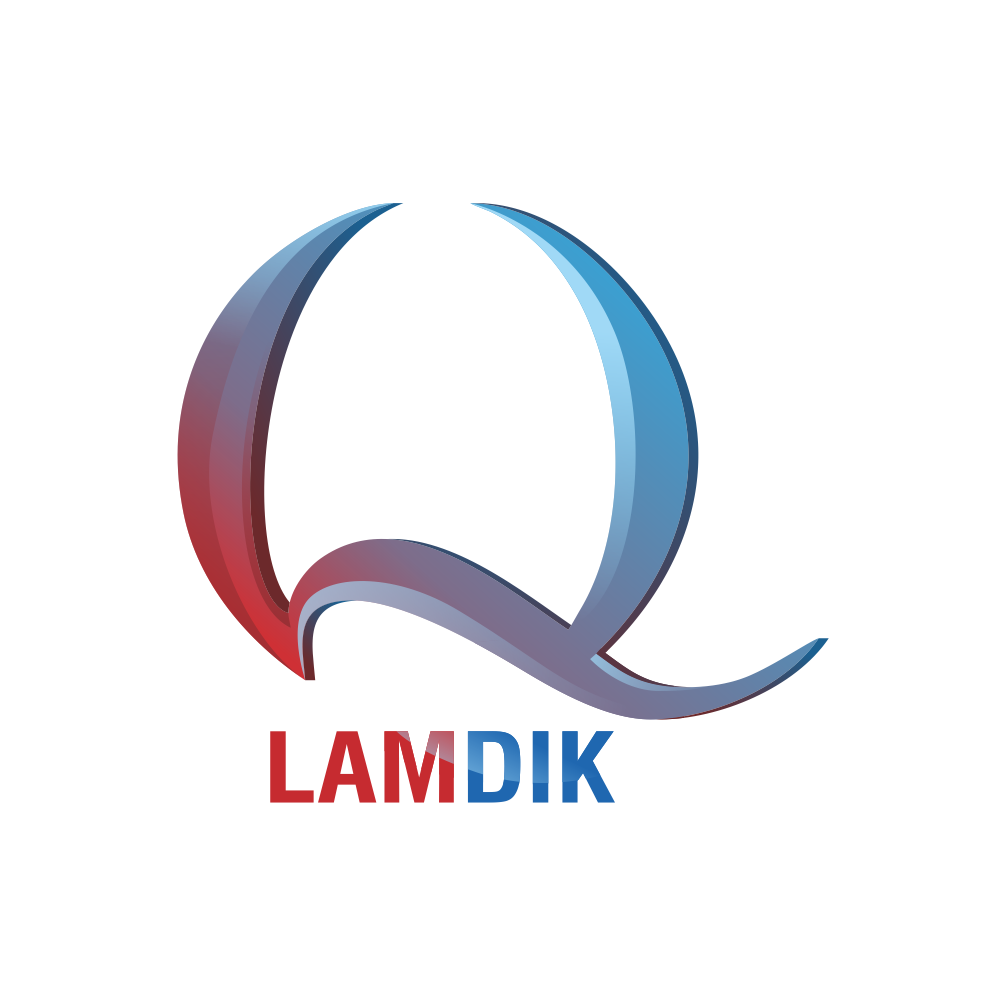 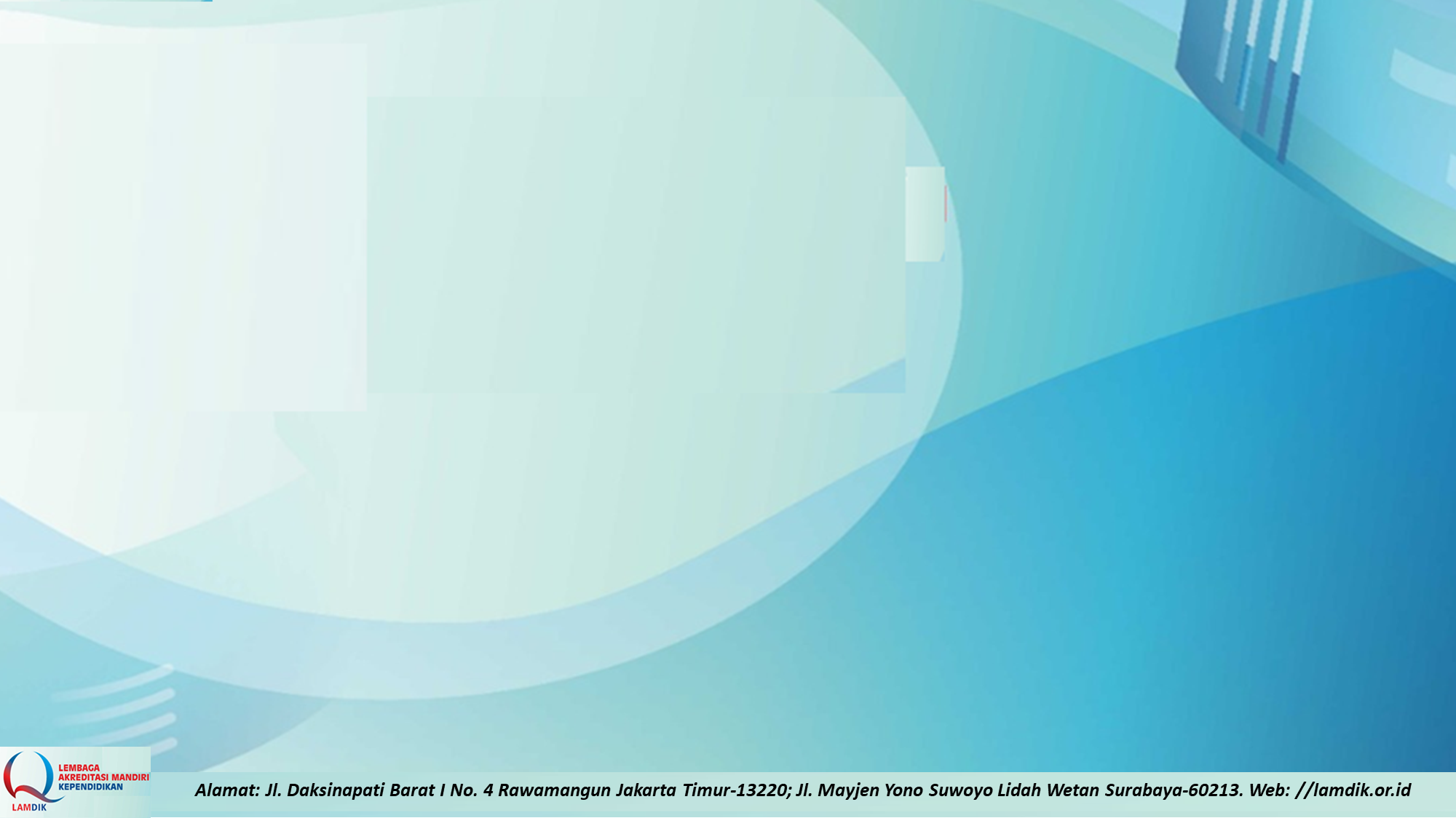 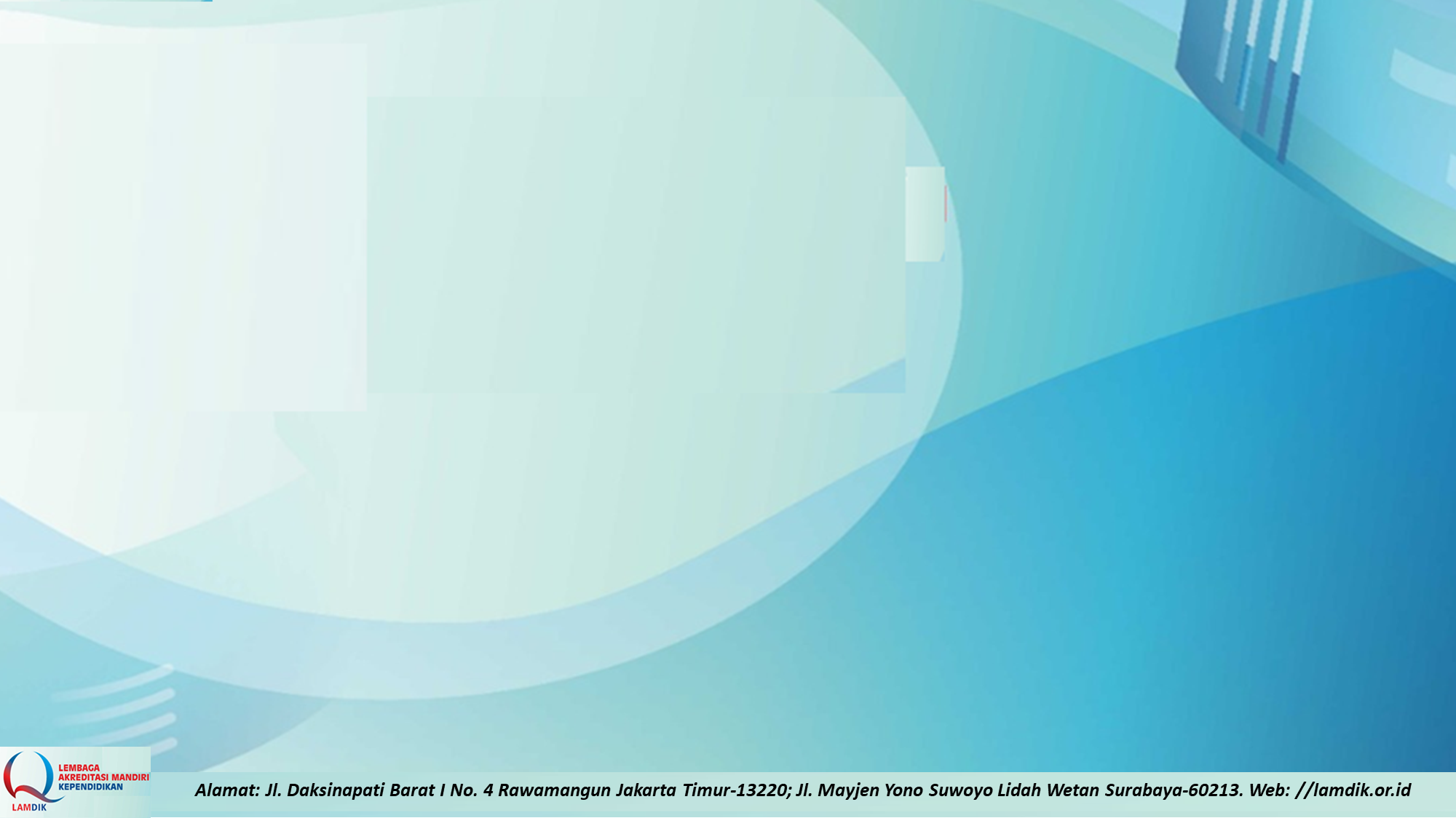 PERLAMDIK NO. 24 TAHUN 2022 
TENTANG PERUBAHAN ATAS PERLAMDIK NOMOR 22  TAHUN 2022 TENTANG MEKANISME AKREDITASI PROGRAM STUDI KEPENDIDIKAN LEMBAGA AKREDITASI MANDIRI KEPENDIDIKAN
MIGRASI AKREDITASI
DARI BAN PT KE LAM DIK
KETENTUAN PERALIHAN
Pasal 19
RELAKSASI
LAMDIK mulai menerima usulan APSK tanggal 31 Maret 2022.
Program Studi yang peringkat Akreditasinya akan berakhir dan/atau akan berakhir masa wajib Akreditasi setelah memperoleh izin pembukaan Program Studi sejak tanggal  1 Juli 2022 APSK diajukan ke LAMDIK.
Program Studi yang peringkat Akreditasinya akan berakhir dan/atau akan berakhir masa wajib Akreditasi setelah memperoleh izin pembukaan Program Studi  tanggal 31 Maret  s.d 30 Juni 2022 dapat mengajukan APSK ke LAMDIK.
Oleh Muchlas Samani
Ketua Umum LAMDIK
muchlassamani.blogspot.com
Pemicu Diskusi Disampaikan di Universitas Sebelas Maret Surakarta, Tanggal 28 September 2021
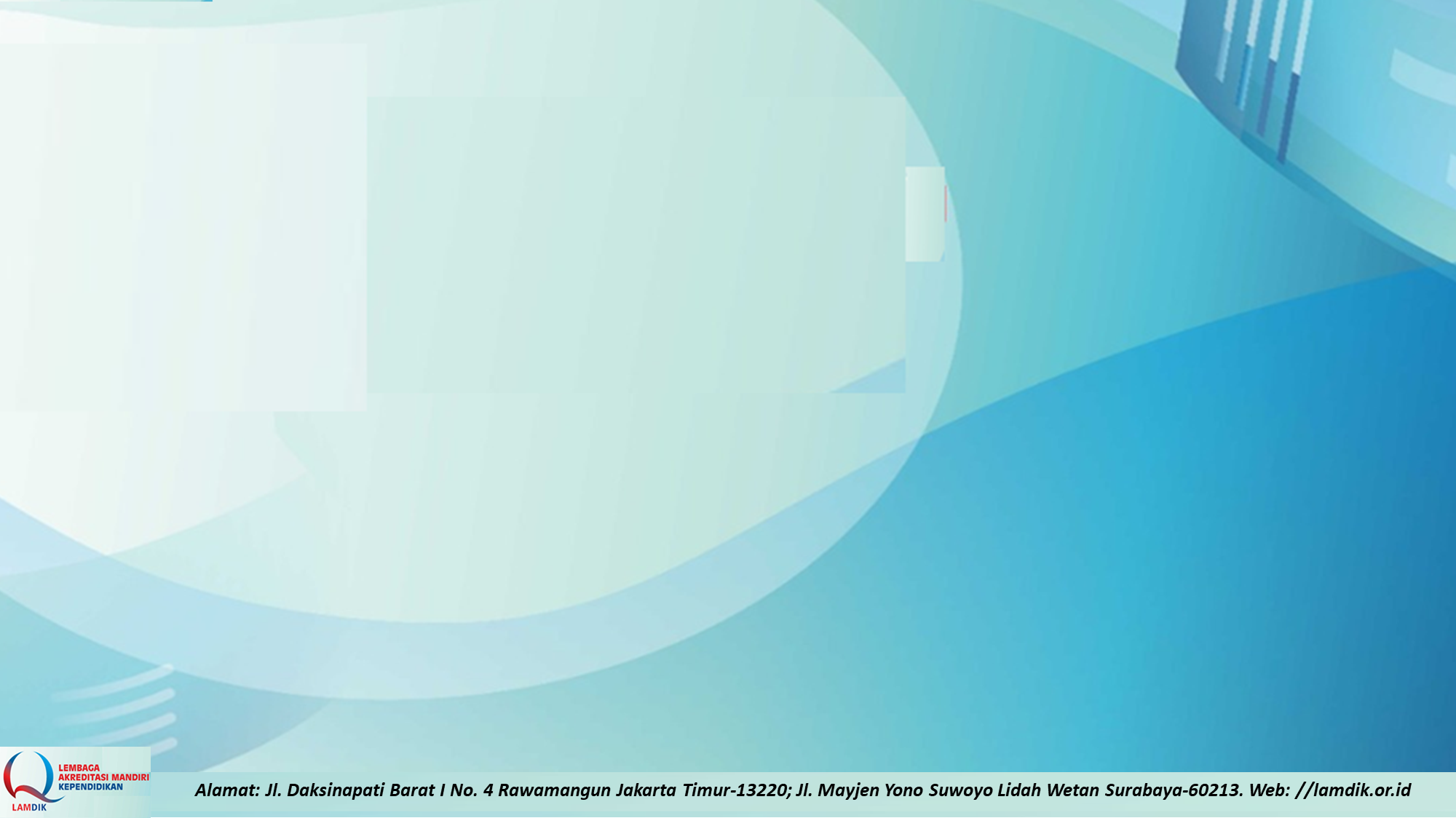 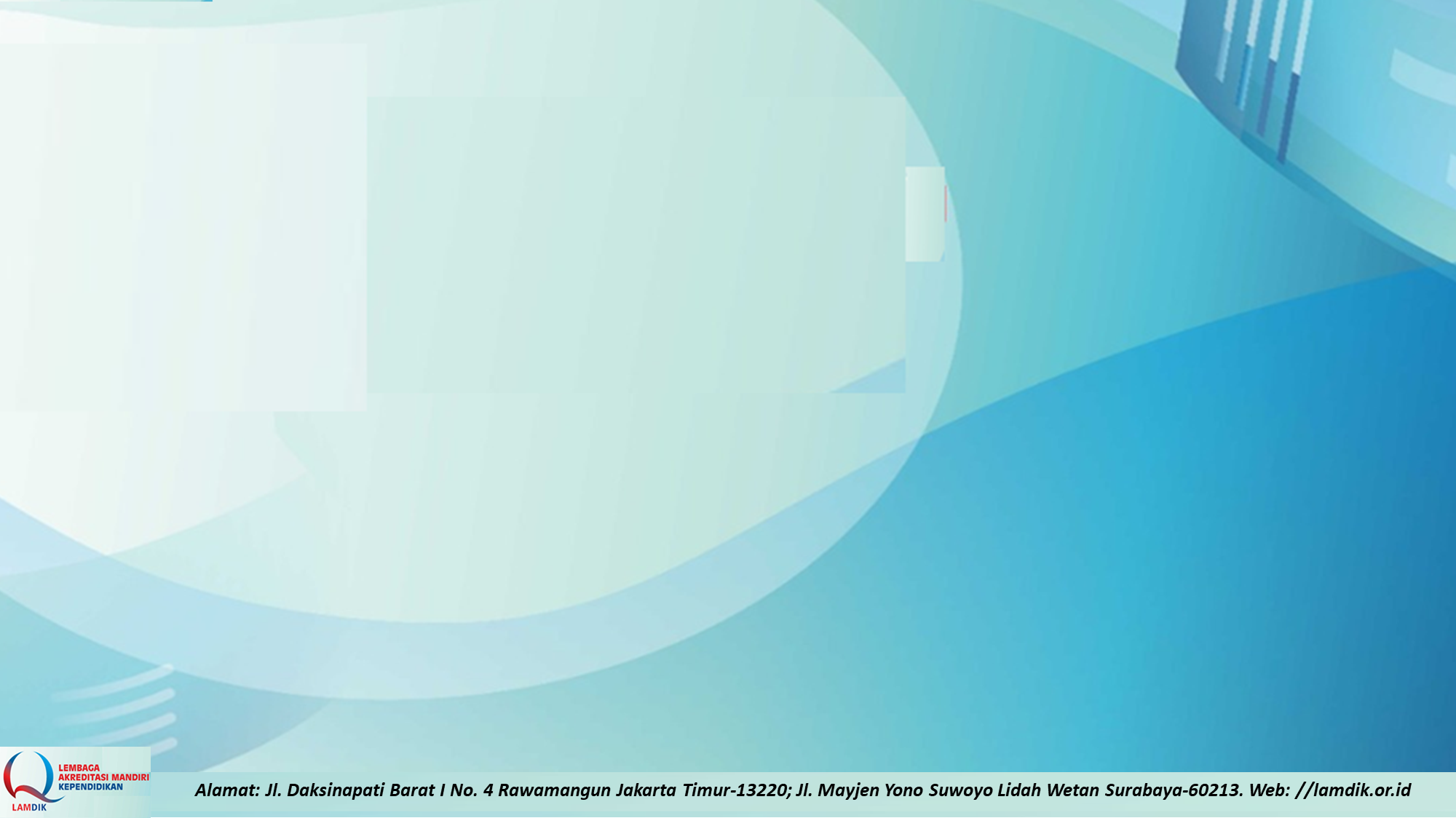 (4) Pengajuan APSK ke LAMDIK bagi Program Studi yang peringkat Akreditasinya akan berakhir dan/atau akan berakhir masa wajib Akreditasinya setelah memperoleh izin pembukaan Program Studi  tanggal 31 Maret  2022 s.d 31 Maret 2023, dilakukan  dengan ketentuan:
berakhir tanggal 31 Maret s.d 31 Agustus 2022, RO selambat-lambatnya    31 Maret 2022 sebelum berakhir/habis masa Akreditasinya, dan unggah dokumen Akreditasi atau LED selambat-lambatnya 31 Agustus 2022;
berakhir tanggal 1 Sep. s.d 31 Des. 2022, RO selambat-lambatnya                6 bulan sebelum berakhir/habis masa Akreditasinya, dan unggah dokumen Akreditasi atau LED selambat-lambatnya 31 Agutus2022;
berakhir tanggal 1 Jan s.d 31 Maret 2023, RO selambat-lambatnya                6 bulan sebelum berakhir/habis masa Akreditasinya, dan unggah dokumen Akreditasi atau LED selambat-lambatnya l 30 Sept. 2022.
MIGRASI AKREDITASI
DARI BAN PT KE LAM DIK
RELAKSASI
Oleh Muchlas Samani
Ketua Umum LAMDIK
muchlassamani.blogspot.com
Pemicu Diskusi Disampaikan di Universitas Sebelas Maret Surakarta, Tanggal 28 September 2021
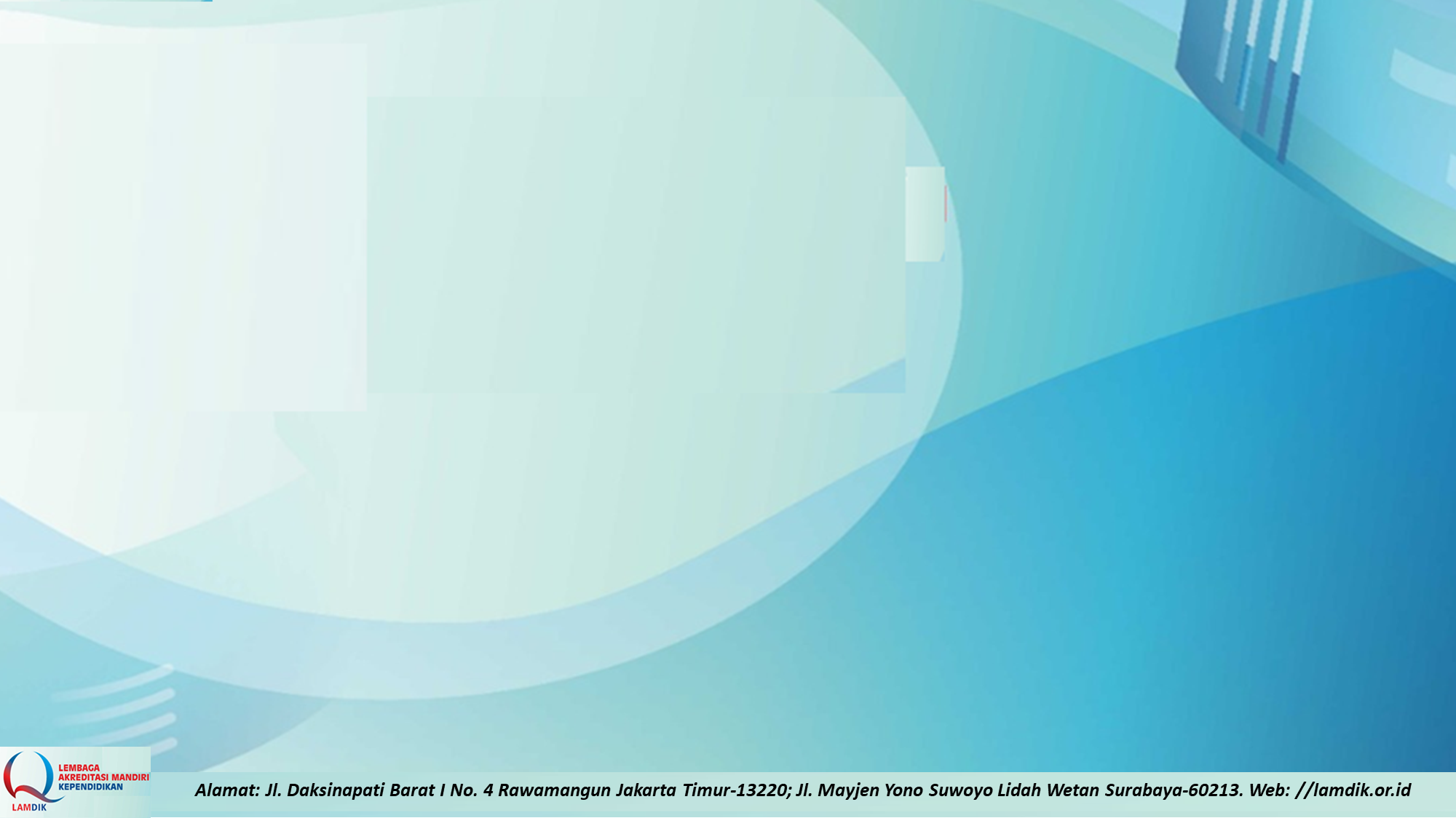 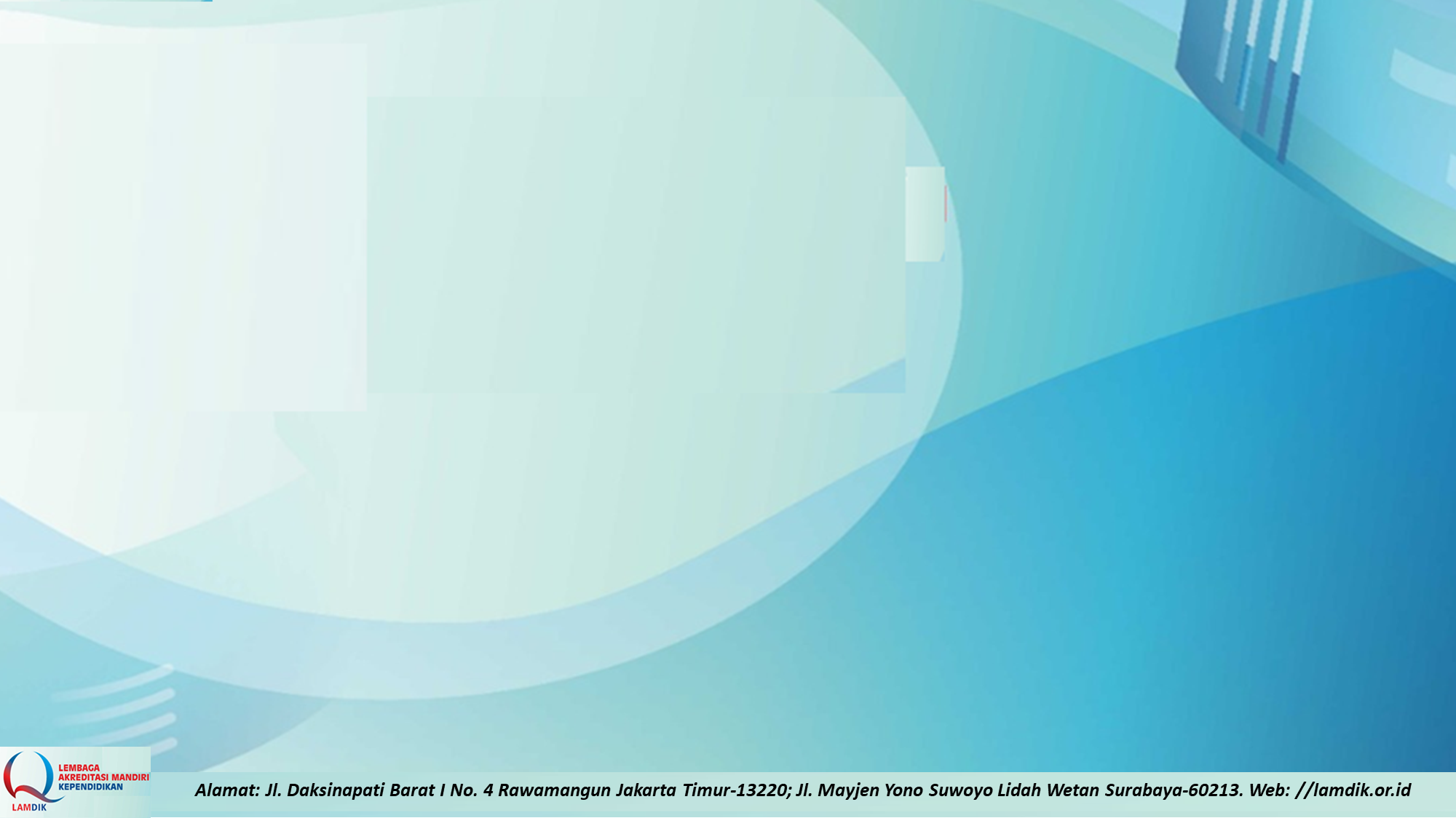 (5)	Program Studi baru yang telah berakhir masa wajib Akreditasiya  dan telah mengajukan APSK tetapi belum memperoleh keputusan peringkat Akreditasi, mendapatkan peringkat Akreditasi Baik yang berlaku sampai dengan diterbitkannya keputusan peringkat Akreditasi, kecuali apabila sampai batas akhir mengajukan unggah dokumen Akreditasi atau LED belum melakukan unggah dokumen Akreditasi atau LED, maka peringkat akreditasi yang diberikan dinyatakan tidak berlaku.
(6) Program Studi yang  mengajukan Akreditasi Ulang dan telah mengajukan APSK tetapi belum memperoleh keputusan peringkat Akreditasi, mendapatkan peringkat Akreditasi  yang sama dengan peringkat Akreditasi sebelumnya dan berlaku sampai dengan diterbitkannya keputusan peringkat Akreditasi, kecuali apabila sampai batas akhir mengajukan unggah dokumen Akreditasi atau LED belum melakukan unggah dokumen Akreditasi atau LED maka peringkat akreditasi yang diberikan dinyatakan tidak berlaku.
MIGRASI AKREDITASI
DARI BAN PT KE LAM DIK
RELAKSASI
Oleh Muchlas Samani
Ketua Umum LAMDIK
muchlassamani.blogspot.com
Pemicu Diskusi Disampaikan di Universitas Sebelas Maret Surakarta, Tanggal 28 September 2021
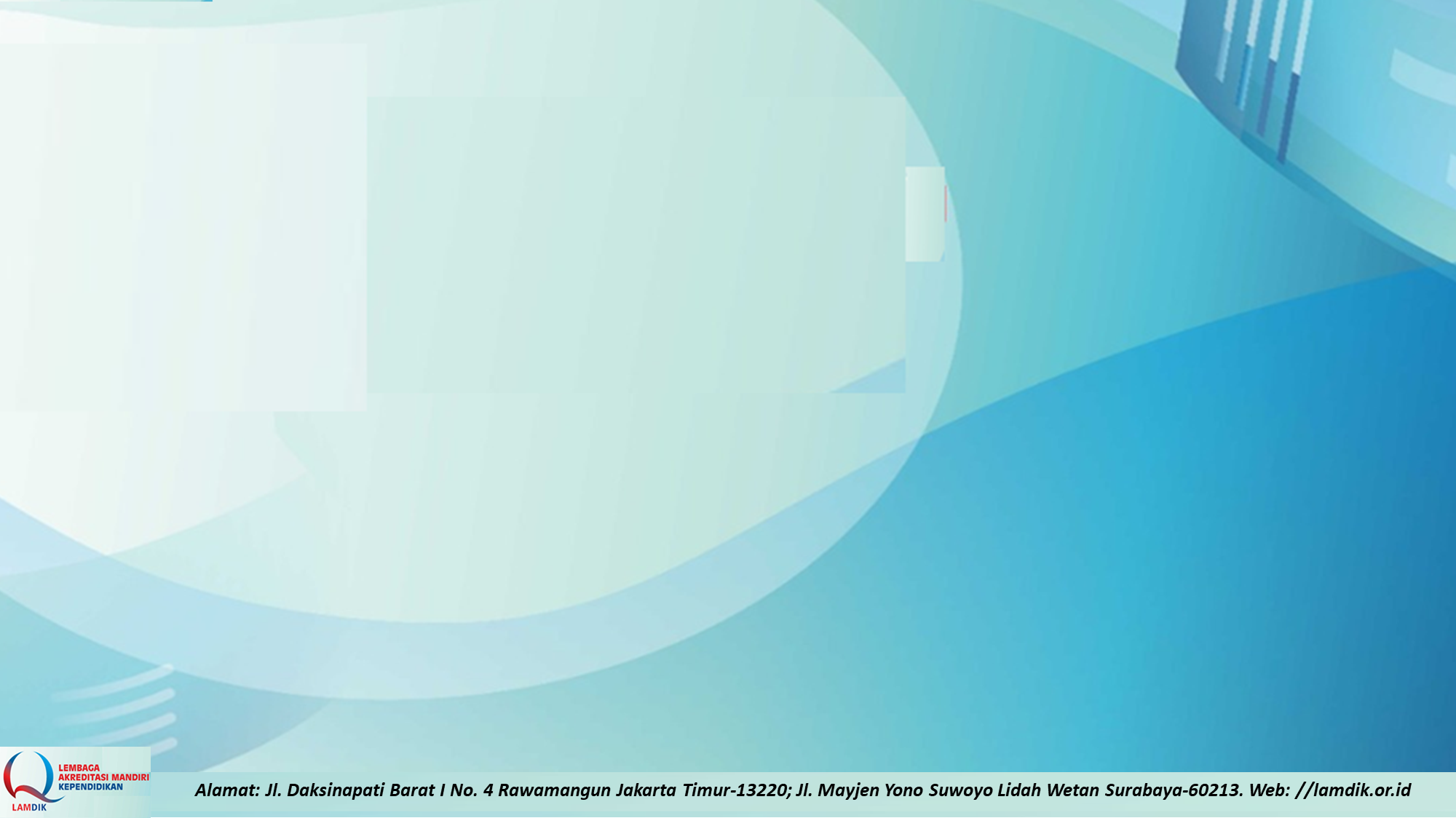 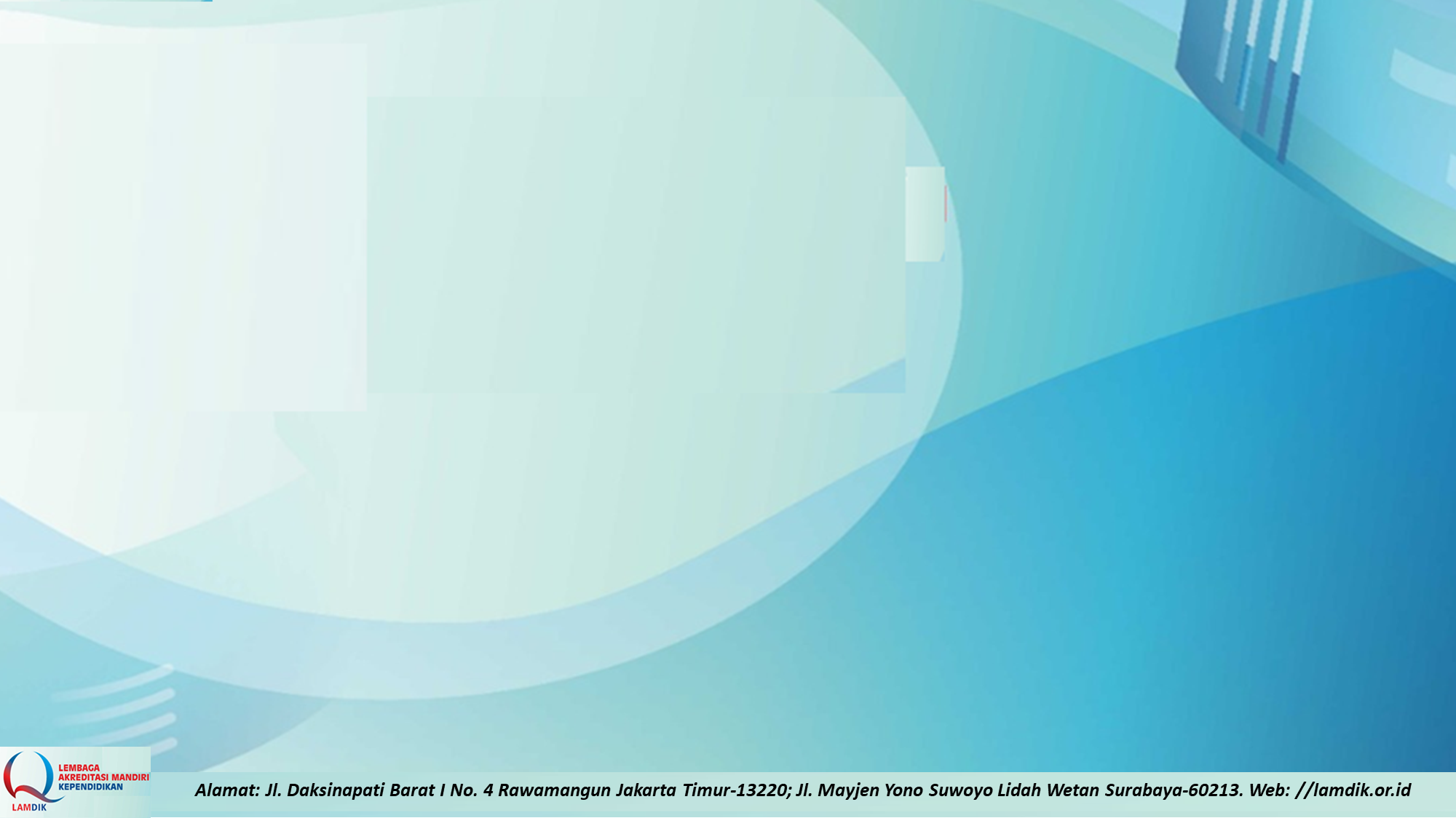 Kepmendikbudristek RI No 90845/MPK.A/AG.01.00/2021 tentang Persetujuan Besaran Biaya Satuan Akreditasi Program Studi;
BIAYA AKREDITASI
Pasal 4
Biaya APSK Sarjana, Profesi,  Magister, dan Doktor  Kependidikan  termasuk pajak 2%  sebesar Rp 52.000.000 (lima puluh dua juta rupiah),  dibayarkan dalam 3 (tiga) tahap, yaitu:
 tahap 1 (satu) RO sebesar Rp 5.000.000.
 tahap 2 (dua) sebelum AK sebesar Rp 25.000.000.
 tahap 3 (tiga) sebelum AL sebesar Rp 22.000.000.

(2)	Apabila Program Studi mengajukan banding, biaya banding termasuk pajak 2%   sebesar                        Rp 29.700.000,00 yang dibayarkan sebelum AL banding.
MIGRASI AKREDITASI
DARI BAN PT KE LAM DIK
Oleh Muchlas Samani
Ketua Umum LAMDIK
muchlassamani.blogspot.com
PT/PS yang memiliki keterbatasan pembiayaan dapat memperoleh bantuan dari Kementerian
Pemicu Diskusi Disampaikan di Universitas Sebelas Maret Surakarta, Tanggal 28 September 2021
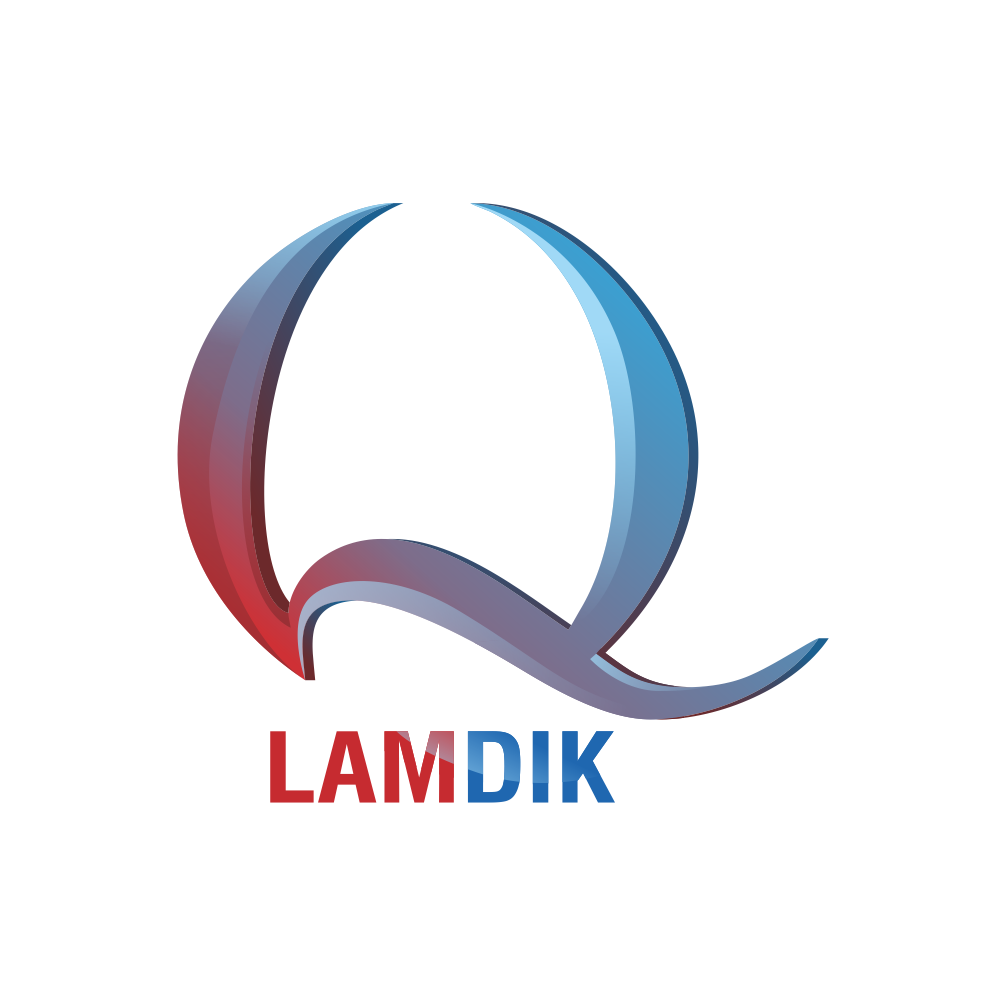 KEBIJAKAN LAMDIK a.l.
Perban-PT No.10 Tahun 2021 Tentang Instrumen Akreditasi Program Studi Pada Program Sarjana Lingkup Kependidikan/.
Perban-PT No 2 Tahun 2022 tentang Instrumen Akreditasi Program Studi pada Lingkup Kependidikan 
Perlamdik No. 22 Tahun 2022 sebagaimana diubah dengan Perlamdik No 24 Tahun 2022 tentang mekanisme Akreditasi Program Studi Kependidikan LAMDIK
Perlamdik No. 23 Tahun 2022 Tentang Rekrutmen dan Kode Etik Asesor LAMDIK.
11
Akreditasi Program Studi Kependidikan (APSK)
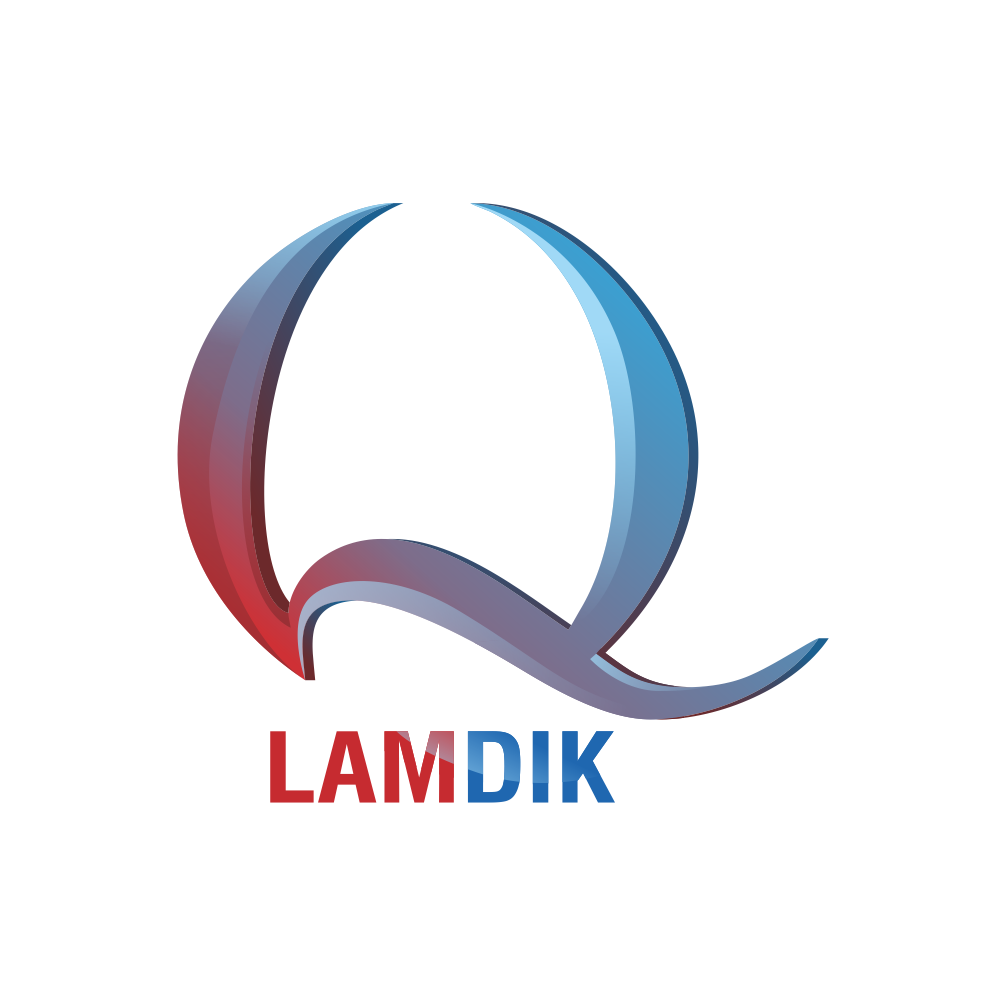 Kegiatan penilaian sesuai dengan kriteria yang telah ditetapkan berdasarkan Standar Nasional Pendidikan Tinggi , Peraturan BAN-PT dan Peraturan LAMDIK.
Sistem penjaminan mutu eksternal yang merupakan bagian dari Sistem Penjaminan Mutu Pendidikan Tinggi.
Tujuan APSK
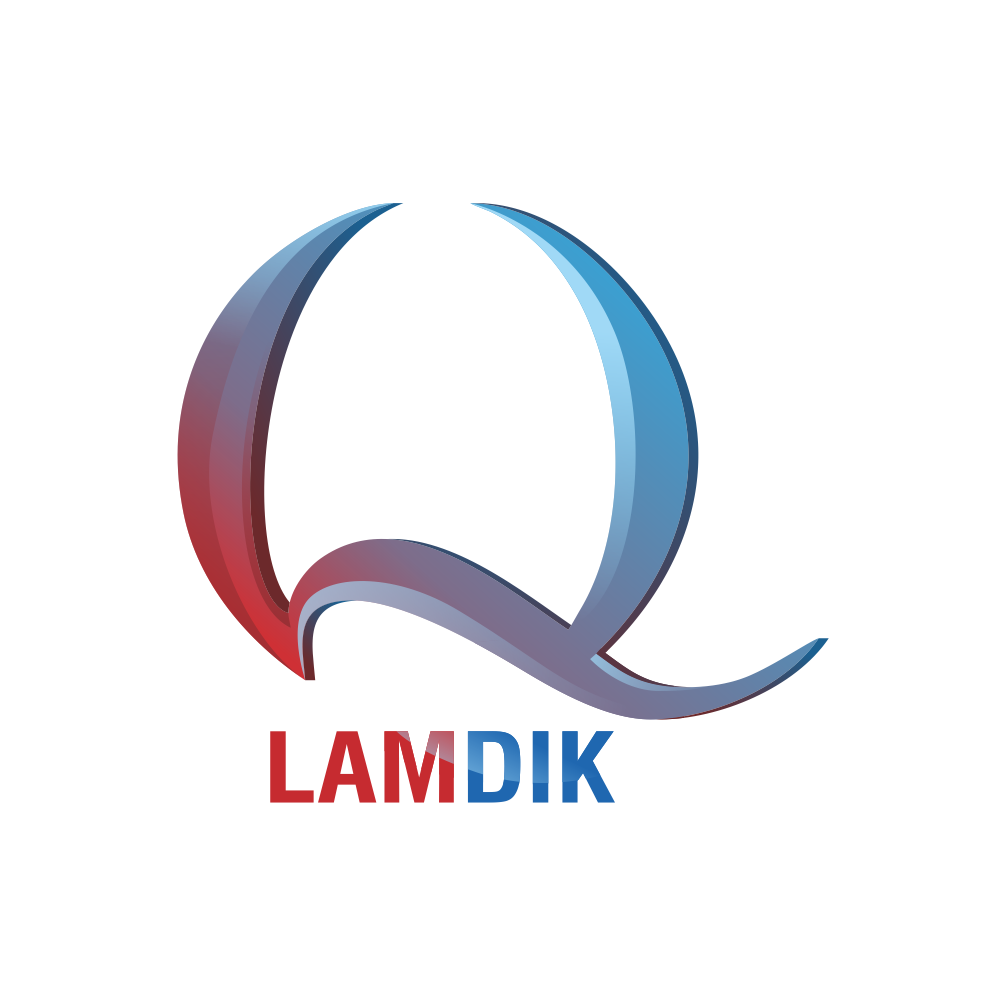 APSK 
harus dilaksanakan secara:
independent,
akurat, 
obyektif,
transparan,
akuntable,
Ketidakberpihakan
kredibel,
menyeluruh,
efektif dan 
efisien.
menentukan kelayakan Program Studi berdasarkan kriteria yang mengacu pada Standar Nasional Pendidikan Tinggi; 
menjamin mutu Program Studi secara eksternal baik bidang akademik maupun non akademik untuk melindungi kepentingan mahasiswa dan masyarakat.
13
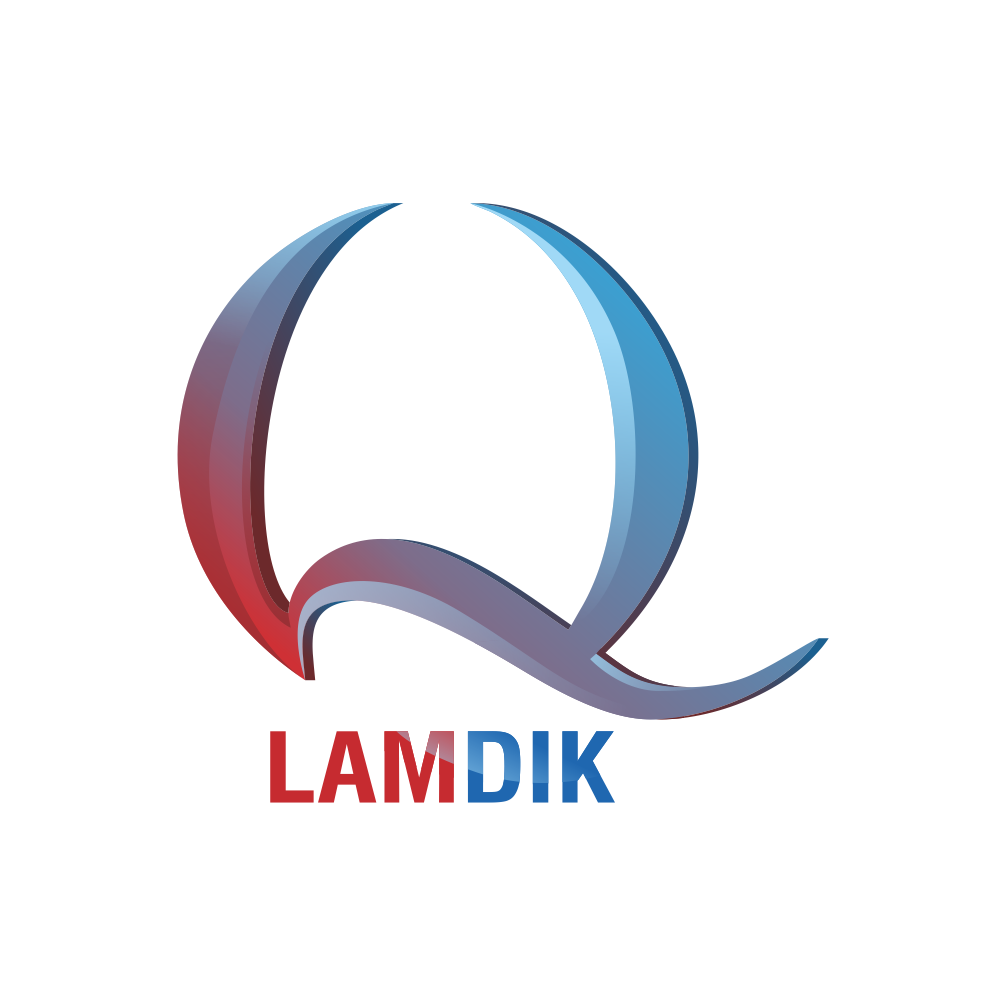 Tujuan Kode Etik LAMDIK:
meningkatkan disiplin Asesor;
menjamin terpeliharanya tata tertib;
menjamin kelancaran pelaksanaan tugas dan fungsi serta iklim kerja yang kondusif;
menciptakan dan memelihara kondisi  serta perilaku yang profesional; dan
meningkatkan citra dan kinerja LAMDIK.
Setiap Asesor wajib mematuhi Kode Etik sebagaimana tersebut dalam Peraturan LAMDIK .
Kode Etik berisi kewajiban dan larangan Asesor dalam menjalankan tugas, kewajiban dan fungsinya sebagai Asesor dan sanksi.
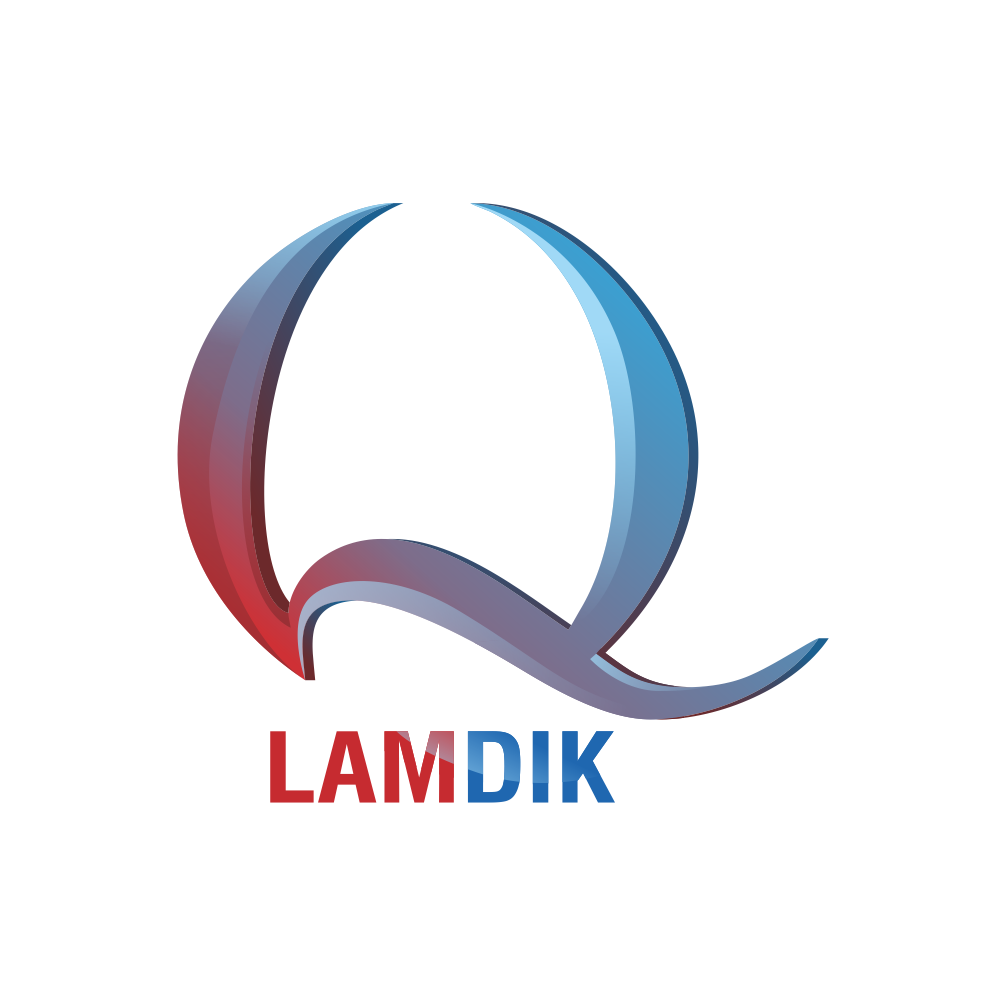 KODE ETIK ASESOR LAMDIK
Setiap Asesor mempunyai kewajiban :
Memahami tugas dan tanggung jawab sebagai  Asesor
3
4
Bertindak profesional, objektif, menghindari conflict of interest, dan sebagai peer review yang baik.
Memahami instrumen akreditasi
Patuh dan taat pada kebijakan dan peraturan LAMDIK serta peraturan dan Perundang-undangan yang berlaku
1
2
Pasal 9 Perlamdik 23 Th.2022
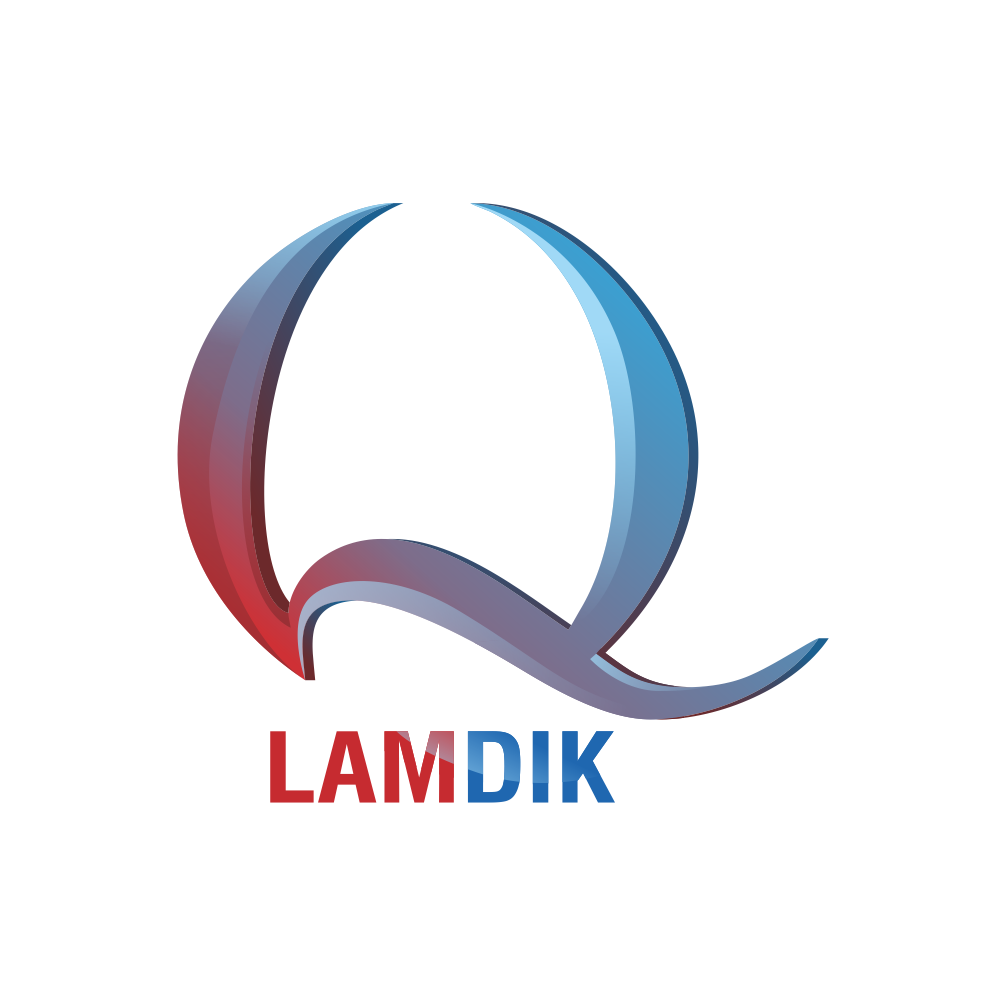 KODE ETIK ASESOR LAMDIK
Setiap Asesor mempunyai kewajiban :
7
Menolak tawaran untuk bertugas di Program Studi yang sebelumnya telah di ases minimal untuk masa 2 (dua) tahun setelah keluarnya sertifikat akreditasi
Menyatakan secara 
tertulis bahwa ia bebas  dari hubungan kerja/ memiliki afiliasi  program studi/ perguruan tinggi yang akan diases yang diperkirakan atau          patut diduga dapat menimbulkan 
coflict of interest
Izin dari atasan langsung di institusi  asal ketika akan melaksanakan tugas akreditasi
.
6
5
Pasal 9 Perlamdik 23 Th.2022
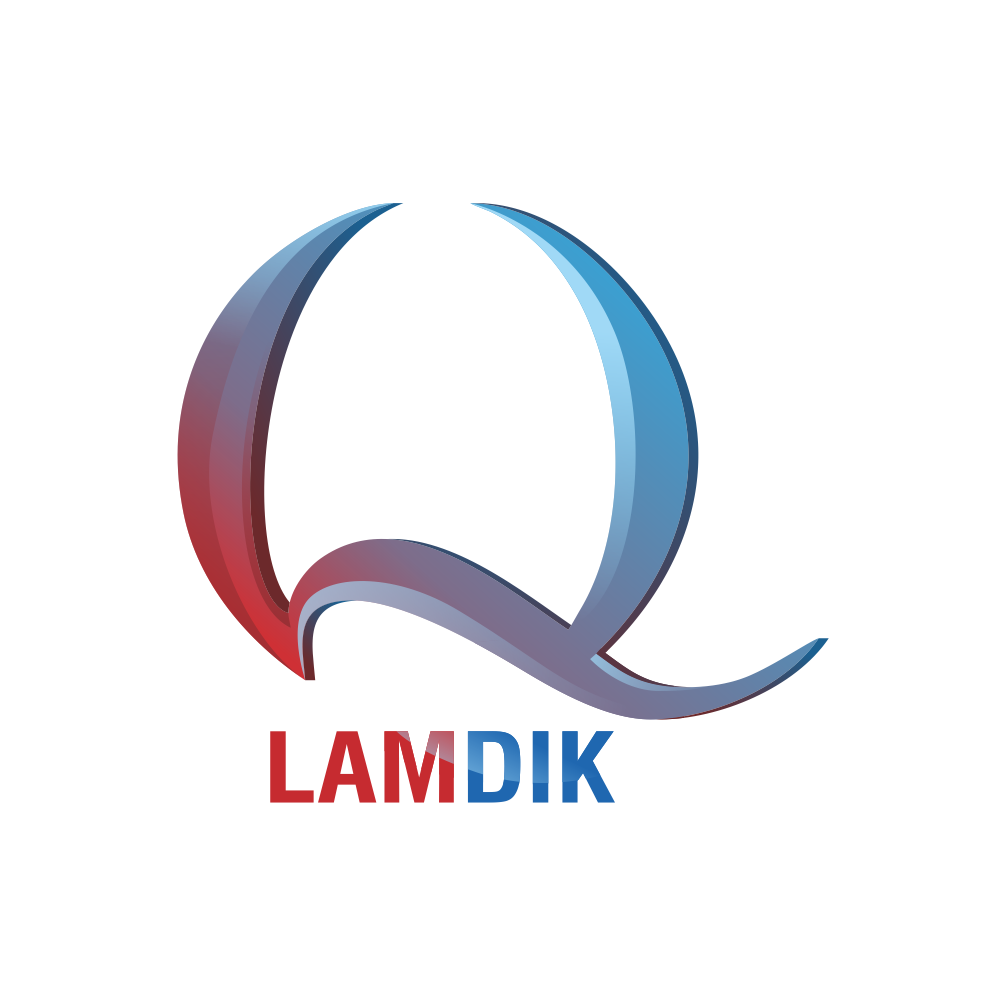 KODE ETIK ASESOR LAMDIK
Setiap Asesor mempunyai kewajiban :
8
11
Tepat waktu pada setiap aktivitas  asesmen

.
Memperhatikan dan menerapkan tatakrama, sopan santun, dan sistem nilai yang berlaku
10
9
Melaksanakan     tugas asesmen  dalam koridor  sebagai “peer”, yang bekerja dan menilai secara objektif tanpa memandang reputasi program studi/ perguruan tinggi yang diases
Tegas dalam memberikan saran atau kritik yang membangun untuk perbaikan program studi/ perguruan tinggi yang diases
Pasal 9 Perlamdik 23 Th.2022
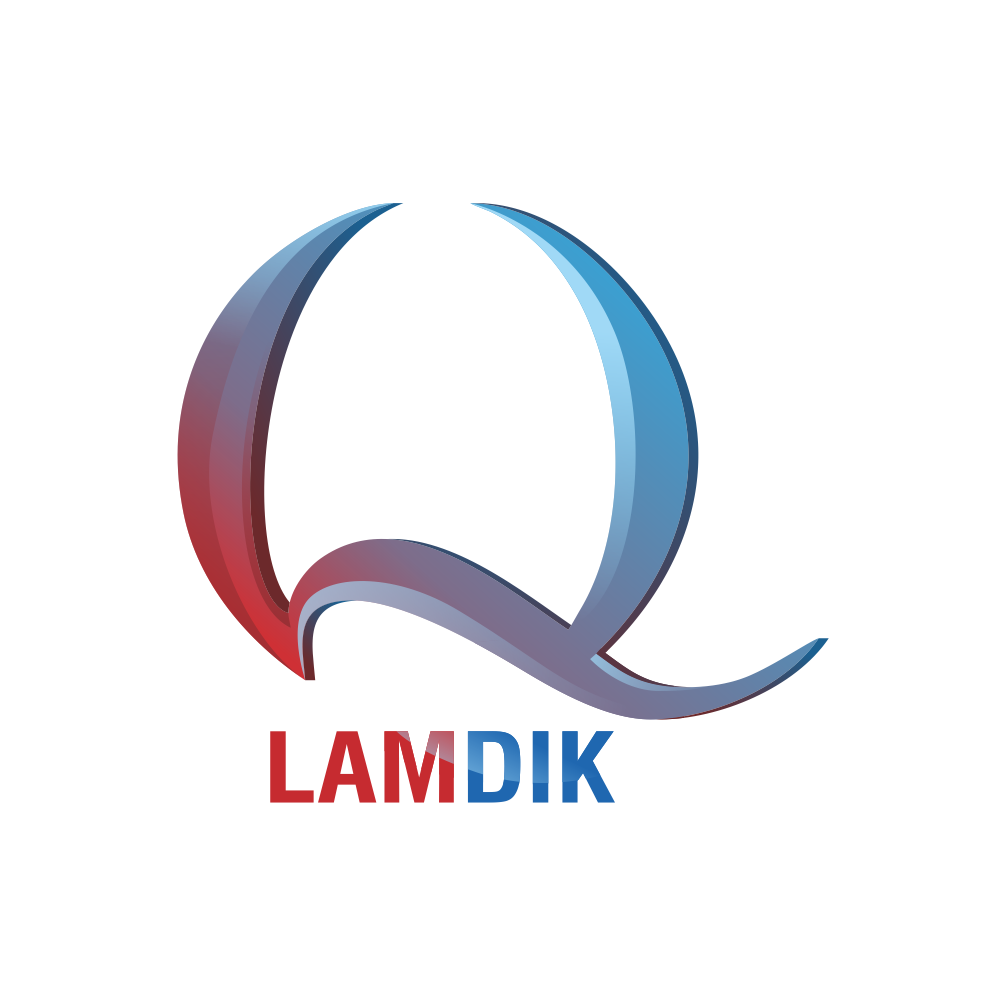 KODE ETIK ASESOR LAMDIK
Setiap Asesor mempunyai kewajiban :
Bersedia menerima dan mempertimbangkan secara sungguh-sungguh keberatan program studi/ perguruan tinggi yang diases
14
Menjaga kerahasiaan setiap informasi/dokumen maupun hasil penilaian akreditasi, kecuali kepada LAMDIK
.
Senantiasa meningkatkan pengetahuan tentang peraturan perundangan terbaru termasuk standar-standar yang diberlakukan oleh LAMDIK
12
13
Pasal 9 Perlamdik 23 Th.2022
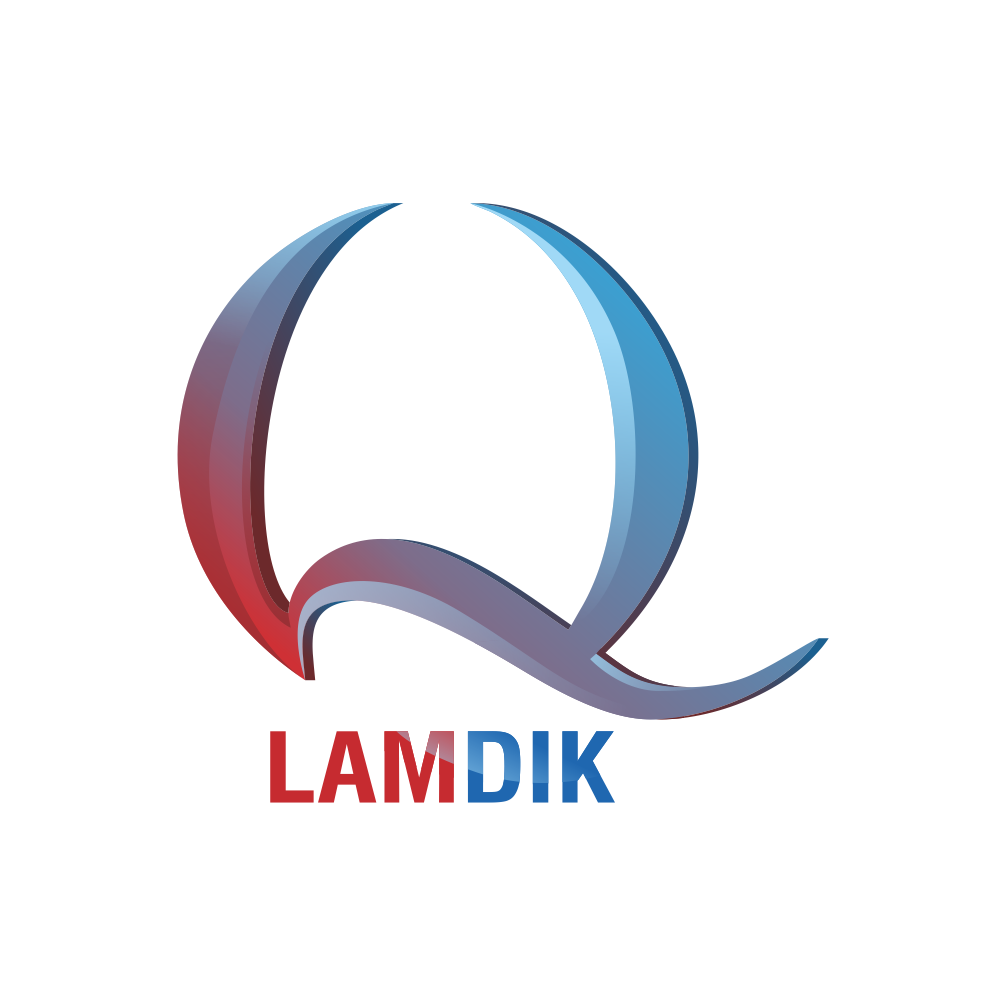 Setiap Asesor  dilarang:
Menyampaikan pendapat pribadi yang mengatasnamakan LAMDIK;
Mengambil keuntungan pribadi/keluarga/kelompok dari kegiatan akreditasi;
Meminta atau menerima pemberian hadiah dalam bentuk apapun yang patut diduga ada kaitannya dengan tugasnya sebagai Asesor;
Memalsukan atau terlibat dalam pemalsuan data dan informasi yang berhubungan dengan akreditasi;
Mengubah data dan informasi, termasuk hasil penilaian yang telah diserahkan kepada LAMDIK.
Pasal 10 Perlamdik 23 Th.2022
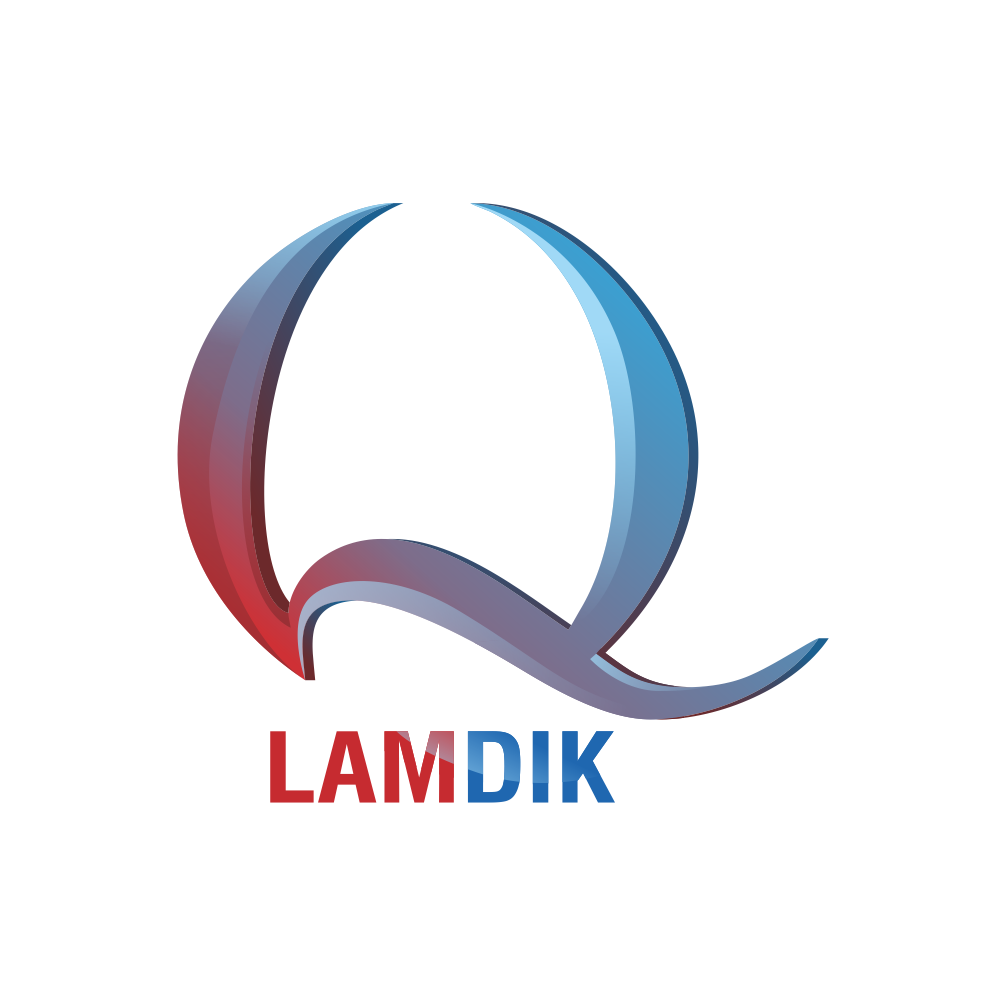 KEWAJIBAN DAN LARANGAN ASESOR  SAAT  ASESMEN KECUKUPAN/AK :
Kewajiban :
Memahami dengan baik usulan akreditasi Program Studi yang diases;
Mempersiapkan pertanyaan/hal-hal yang perlu dikonfirmasi pada asesmen lapangan;
Melakukan koordinasi antar Asesor pada akhir  asesmen kecukupan terutama untuk :
	menyamakan persepsi tentang substansi dan teknis pelaksanaan  asesmen lapangan;
Pasal 11  Perlamdik 23 Th.2022
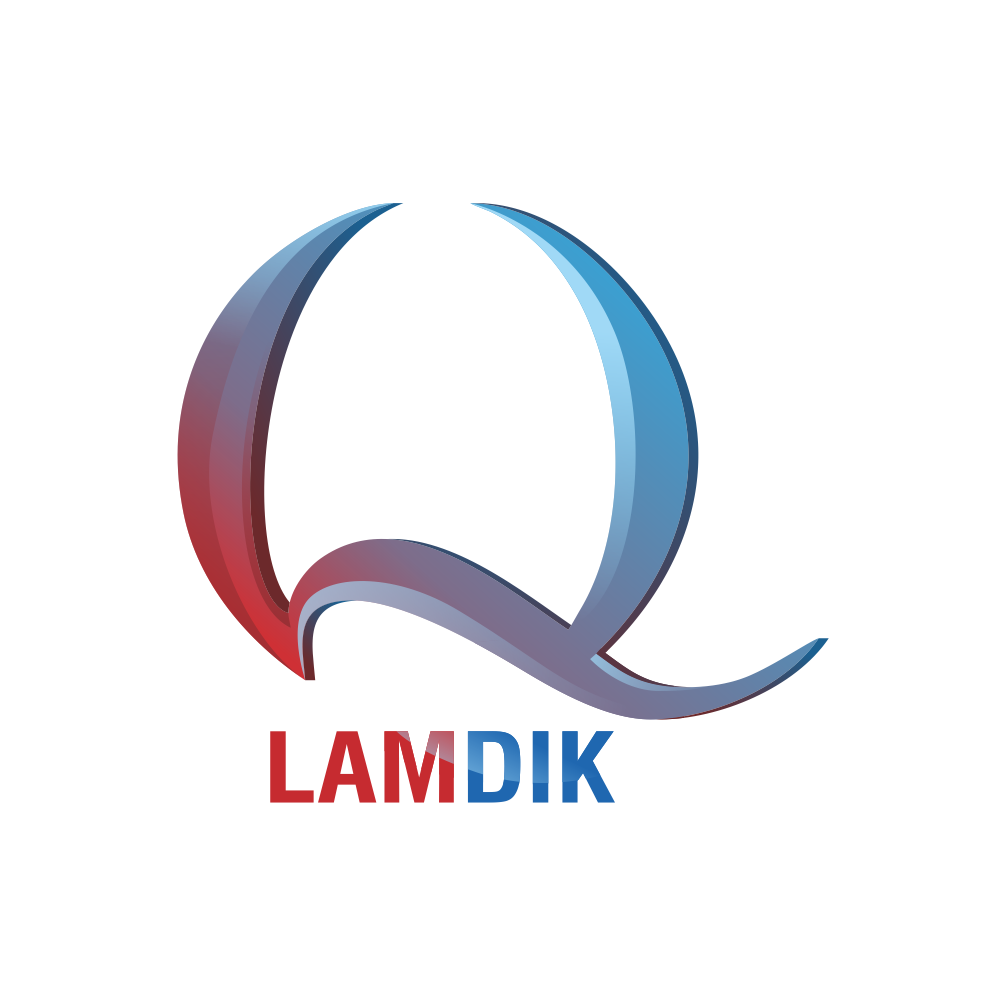 menyepakati pembagian peran/tugas dalam rangka menggali informasi pada saat asesmen lapangan/visitasi;
menyepakati hal-hal yang akan disampaikan/diklarifikasi;
menyiapkan komentar Asesor terkonsolidasai (consolidated comments).
Pasal 11  Perlamdik 23 Th.2022
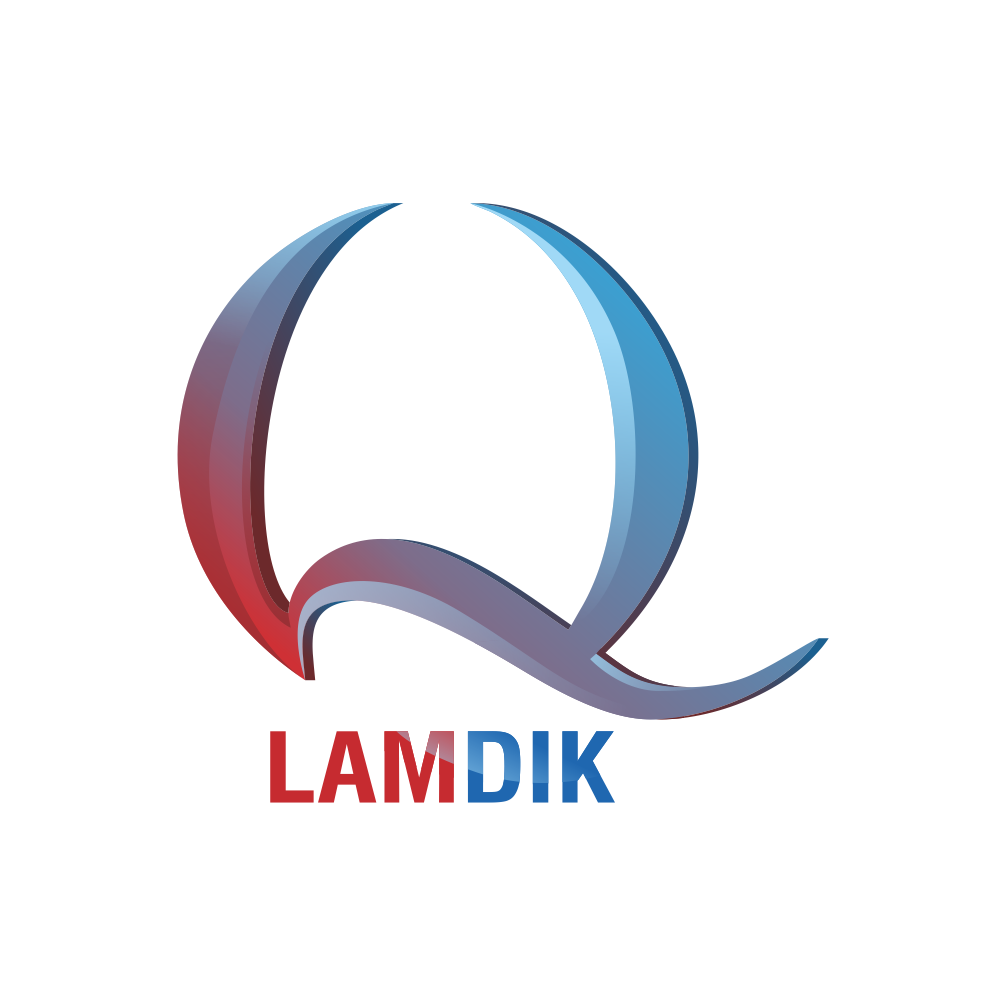 Larangan:
Mengambil keuntungan pribadi/ keluarga/ kelompok dari kegiatan akreditasi;
Menerima tugas asesmen  dan/atau site visit melebihi kemampuan untuk melaksanakan asesmen dengan baik;
Meninggalkan tempat ketika sedang berlangsung evaluasi kecukupan.
Pasal 12 Perlamdik 23 Th.2022
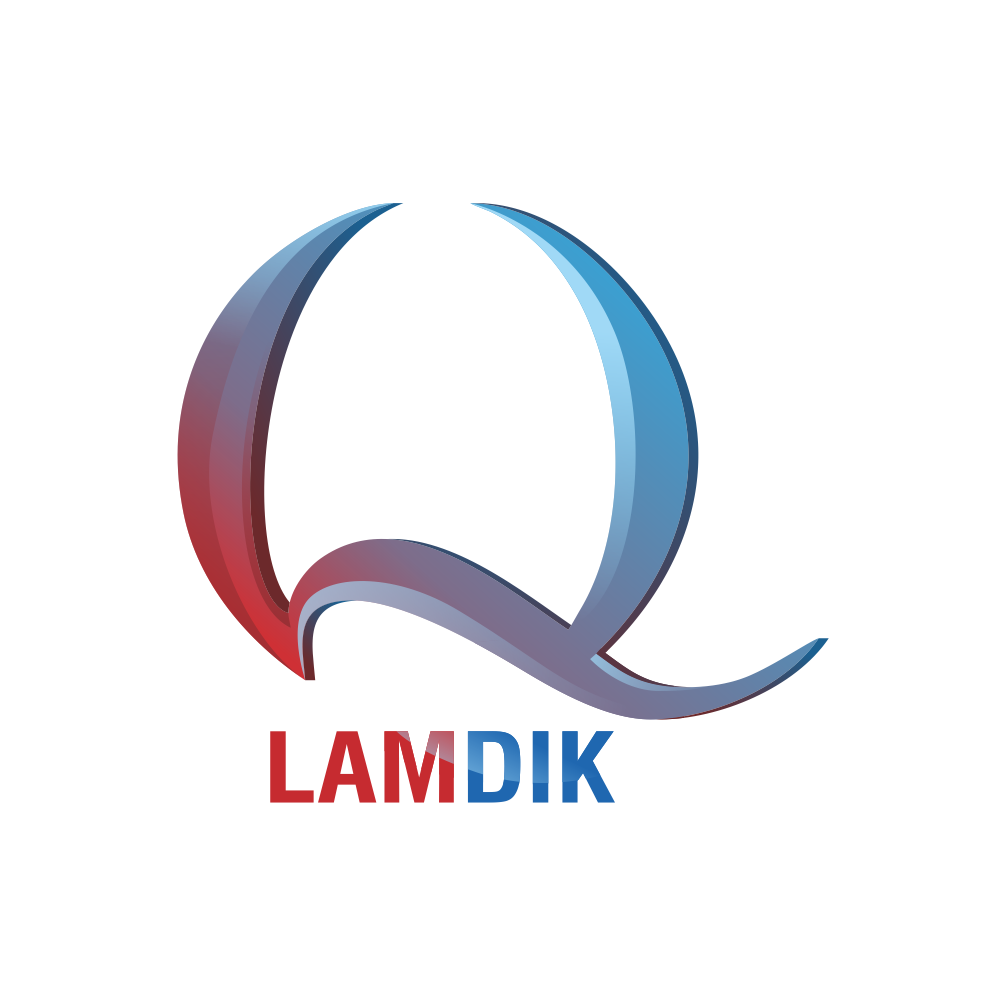 KEWAJIBAN DAN LARANGAN SAAT ASESMEN LAPANGAN
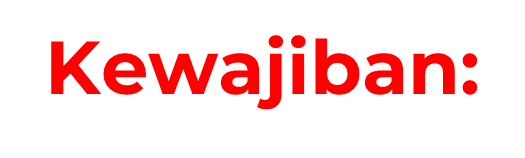 Datang tepat waktu dan menepati seluruh komitmen;
Mengenakan pakaian yang pantas, sopan, dan rapi yang mencerminkan citra professional dan terhormat sesuai dengan peran sebagai Asesor;
Mengelola informasi yang diterima secara proporsional;
Pasal 13 Perlamdik 23 Th.2022
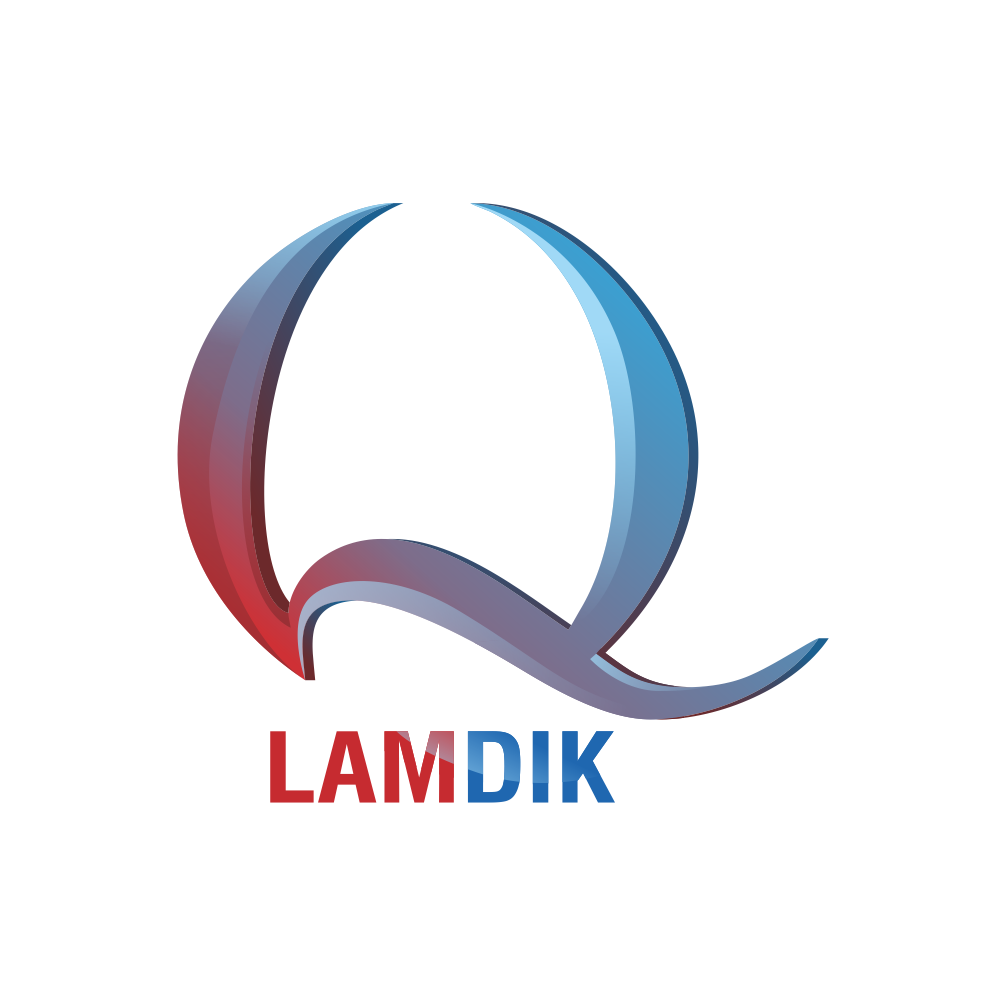 Membuat catatan  di setiap pertemuan dan segera membuat komentar Asesor; 
Bersikap konstruksif, profesional dan proporsional;
Memperlakukan program studi yang akan diases sebagai sejawat;
Mendengarkan klarifikasi dari program studi secara seksama, dan meminta bukti dan/atau data yang diperlukan.
Kewajiban:
Pasal 13 Perlamdik 23 Th.2022
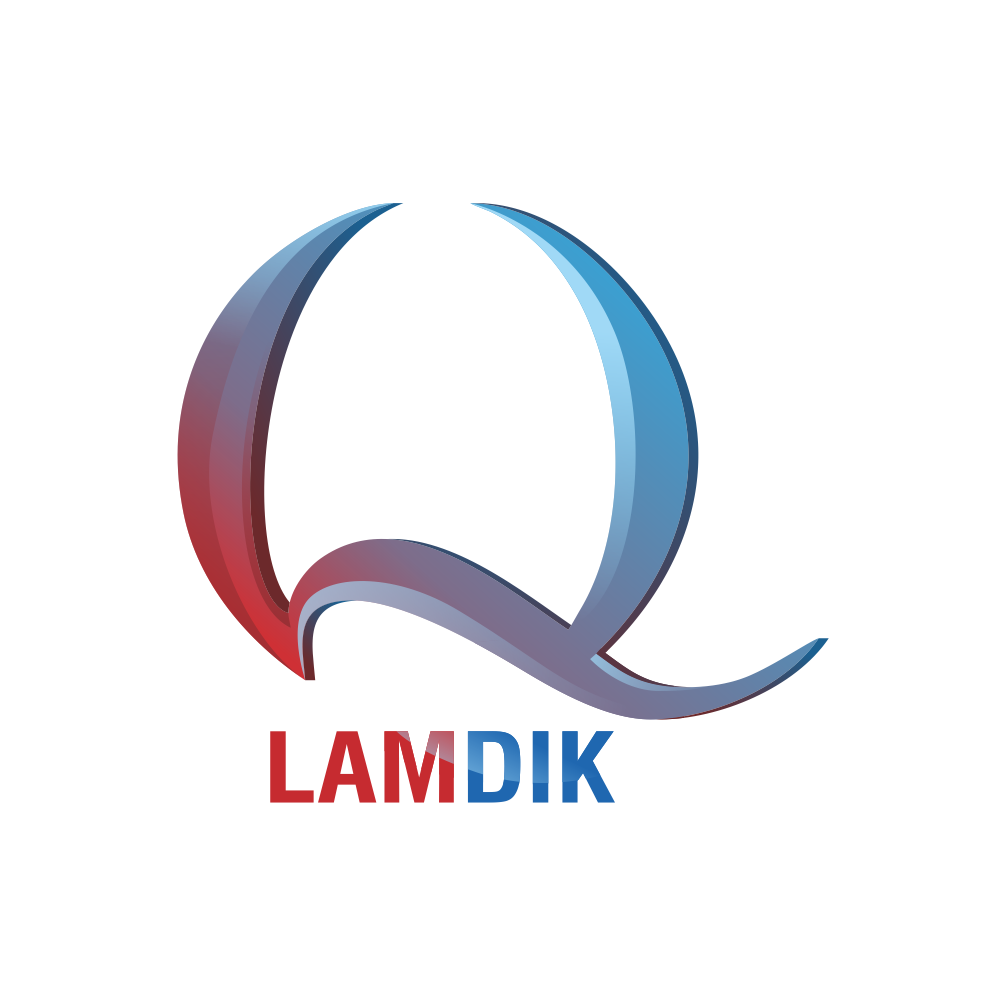 Meminta layanan yang tidak terkait proses asesmen;
Mengemukakan kekurangpercayaan diri sebagai Asesor;
Memberi komentar yang di luar konteks atau substansi yang terkait asesmen;
Memberi gambaran mengenai nilai hasil asesmen kepada Program Studi;
Larangan:
.
Pasal 14 Perlamdik 23 Th.2022
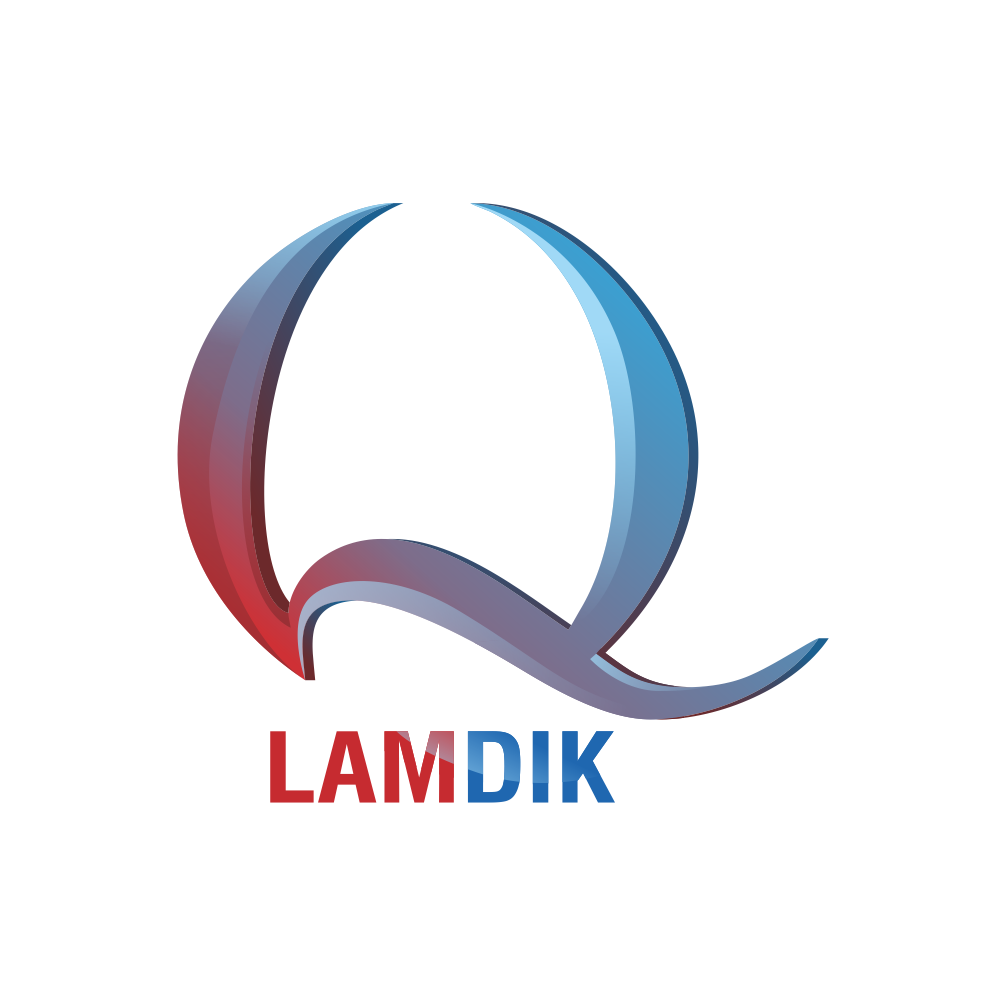 Memberikan janji-janji di luar kewenangan Asesor;
Menggunakan sebutan yang kurang pantas seperti “kalian”, “kamu” untuk pihak Program Studi, penyelenggara Program Studi,  dan perguruan tinggi;
Berdebat dalam diskusi dengan sikap “bossy”;
Mendominasi sesi asesmen atau sebaliknya terlalu pasif;
Larangan:
.
Pasal 14 Perlamdik 23 Th.2022
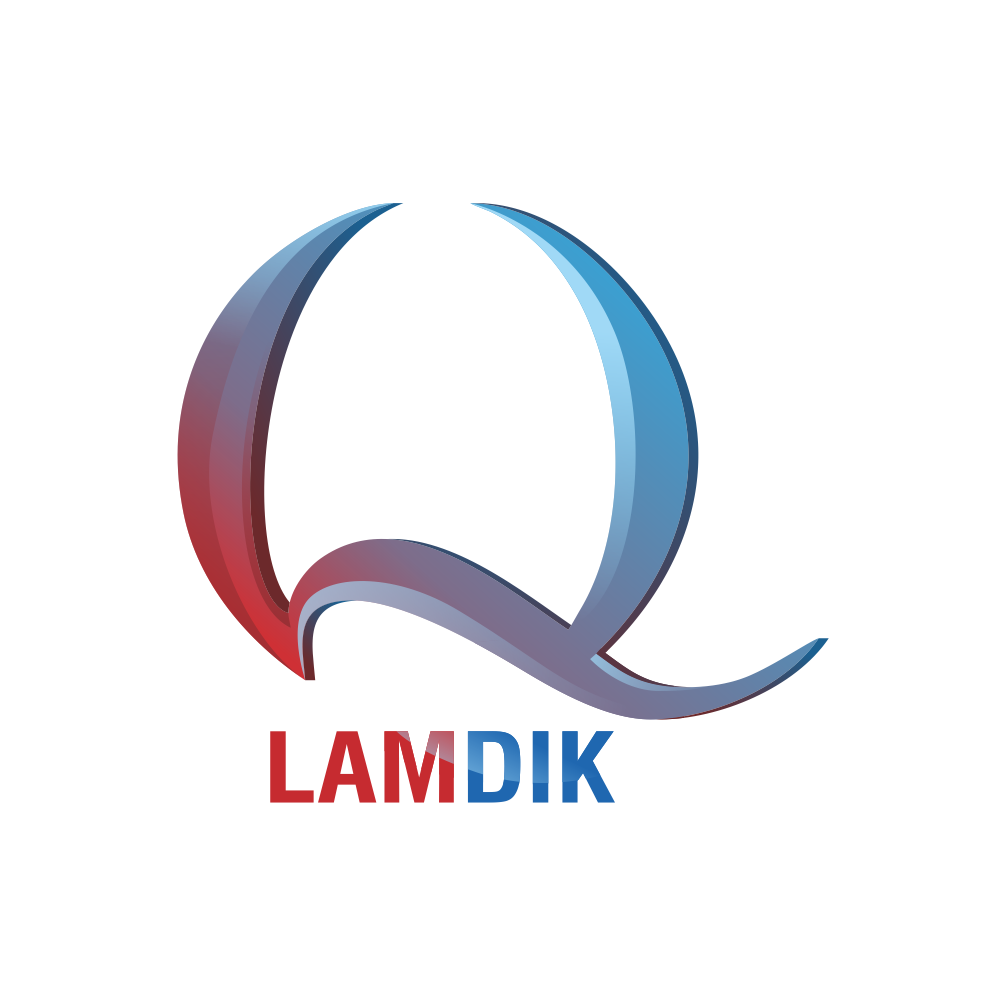 Saling menyalahkan antar Asesor;
Menyampaikan sejumlah pertanyaan sekaligus, sehingga membingungkan Program Studi yang diases;
Menyalahkan asesor lain yang melakukan asesmen sebelumnya;
Bersikap menggurui, menonjolkan diri, meremehkan, dan arogan;
.
Larangan:
Pasal 14 Perlamdik 23 Th.2022
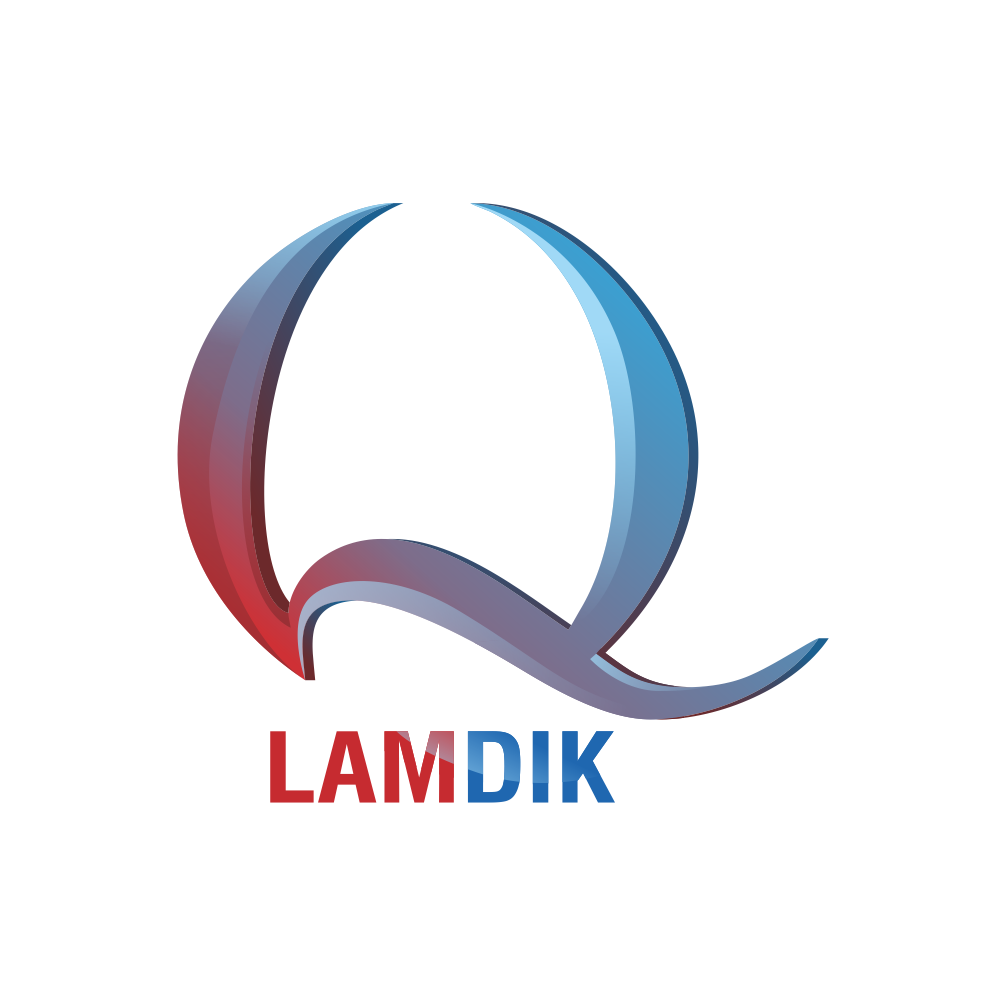 Menciptakan suasana underpressure dan tidak kondusif bagi atmosfir diskusi;
Menunjukkan emosi negatif yang tampak dari perilaku dan sebagian tubuh;
Terjebak pada hal-hal yang tidak substantif, tidak spesifik, debat kusir, atau debat pada satu topik berkepanjangan;
Meninggalkan sesi selama asesmen lapangan;
Larangan:
.
Pasal 14 Perlamdik 23 Th.2022
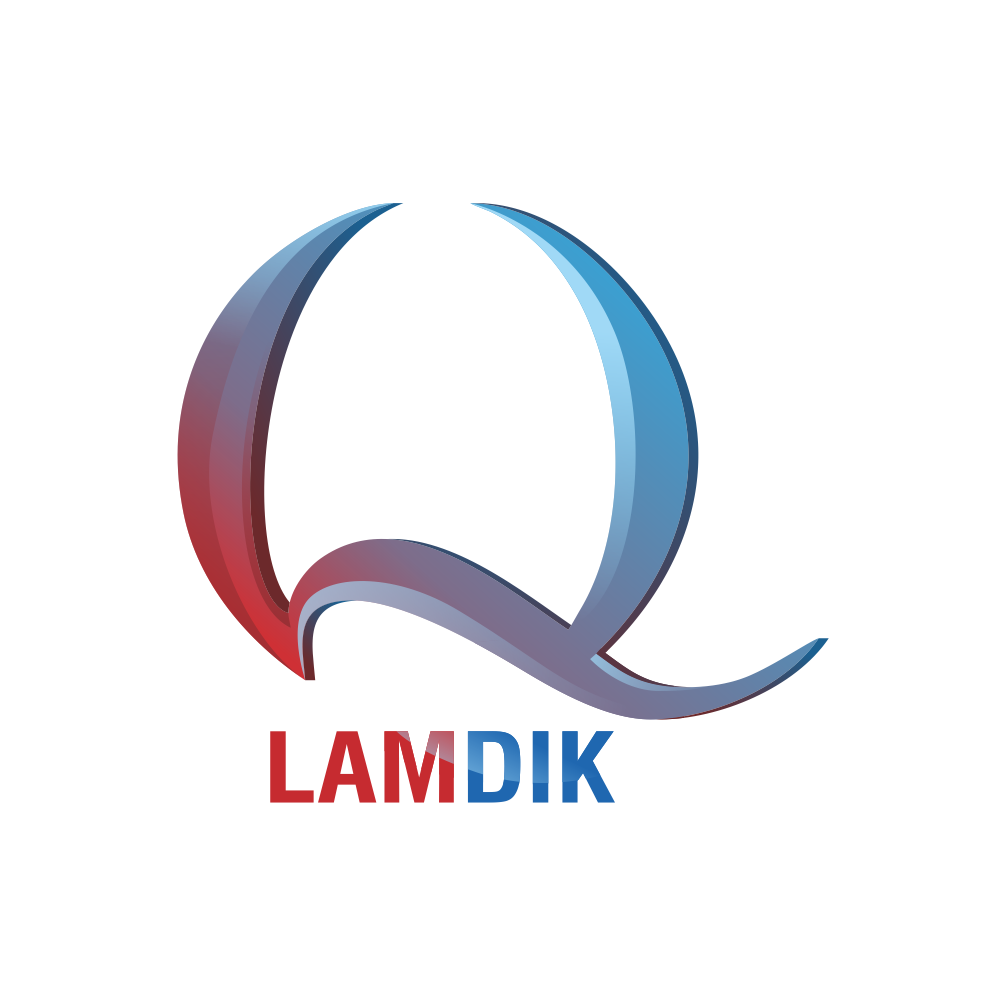 Tidak menyimak pada saat pihak Program Studi yang diases berbicara atau menjelaskan;
Menggunakan informasi yang belum dikonfirmasi untuk mengambil keputusan atau menilai;
Terbawa/terlibat dalam situasi  kemelut internal Program Studi yang diases;
Melakukan negative judgement yang tidak berdasar atau tidak beralasan;
Larangan:
.
Pasal 14 Perlamdik 23 Th.2022
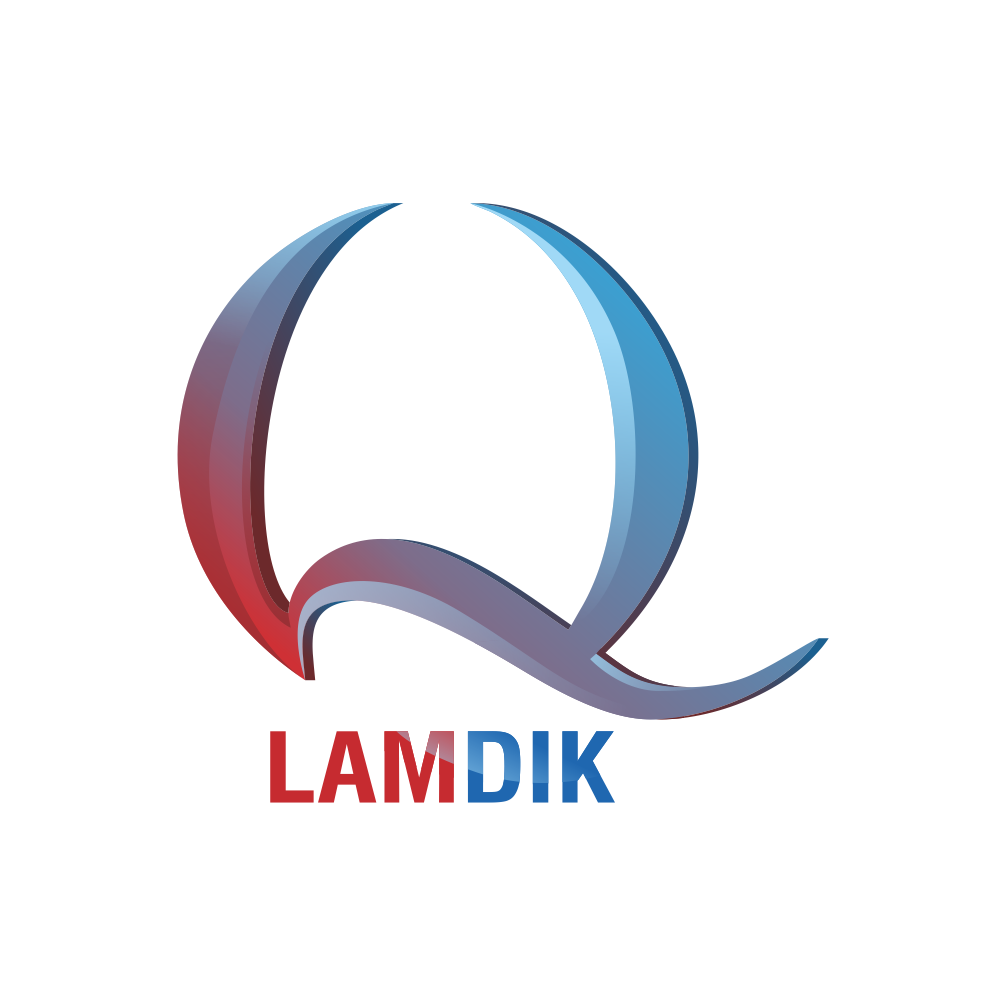 Terjebak menjawab pertanyaan Program Studi secara terus menerus sehingga tugas klarifikasi menjadi tidak efektif;
Melakukan diskusi yang menyimpang atau tidak terkait  dengan asesmen;
Bertindak provokatif dan/atau menggunakan bahasa yang offensive;
Menginterupsi Asesor lain yang sedang melakukan klarifikasi dengan cara yang tidak benar;
Mencari kesalahan atau mengadili Program Studi yang diases.
Larangan:
.
Pasal 14 Perlamdik 23 Th.2022
📌segala bentuk ucapan, tulisan, dan perbuatan Asesor yang melanggar ketentuan Kode Etik. Asesor.
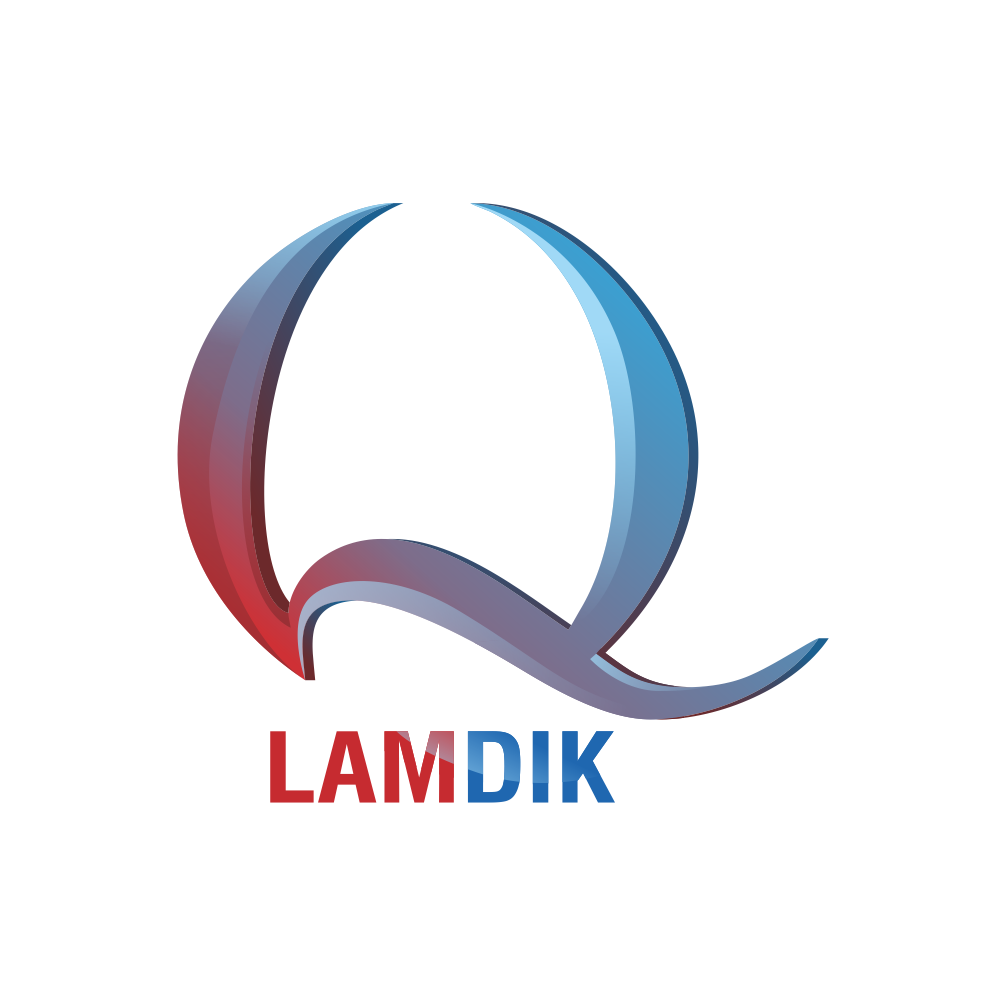 PELANGGARAN KODE ETIK
📌dikatagorikan dalam pelanggaran ringan, sedang dan berat.
Pasal 15 Perlamdik 23 Th.2022
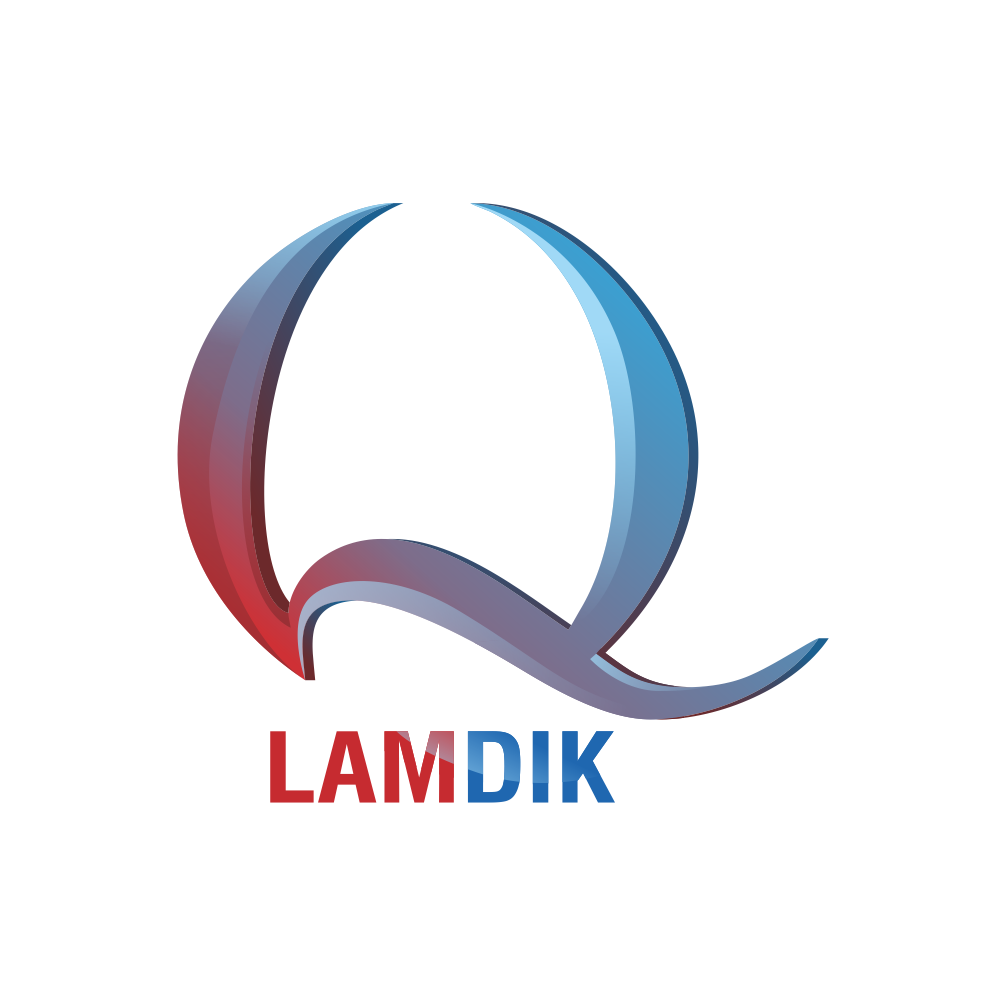 Asesor tidak bekerja dan menyampaikan laporan sesuai jadwal yang ditentukan LAMDIK;
Asesor membuat laporan tidak sesuai panduan akreditasi yang berlaku;
Asesor tidak melampirkan surat ijin dari atasan langsung saat bertugas;
Asesor melibatkan pihak lain (keluarga, asisten) dalam melaksanakan tugasnya; 
Asesor dalam melakukan penilaian sebagian kecil kurang tepat; 
Asesor dalam bertugas tidak bersikap objektif dan terbuka kepada asesi terkait proses akreditasi dan mekanisme akreditasi; 
Asesor tidak mengikuti perkembangan informasi yang berdampak pada kinerjanya.
PELANGGARAN RINGAN
Pasal 15 Perlamdik 23 Th.2022
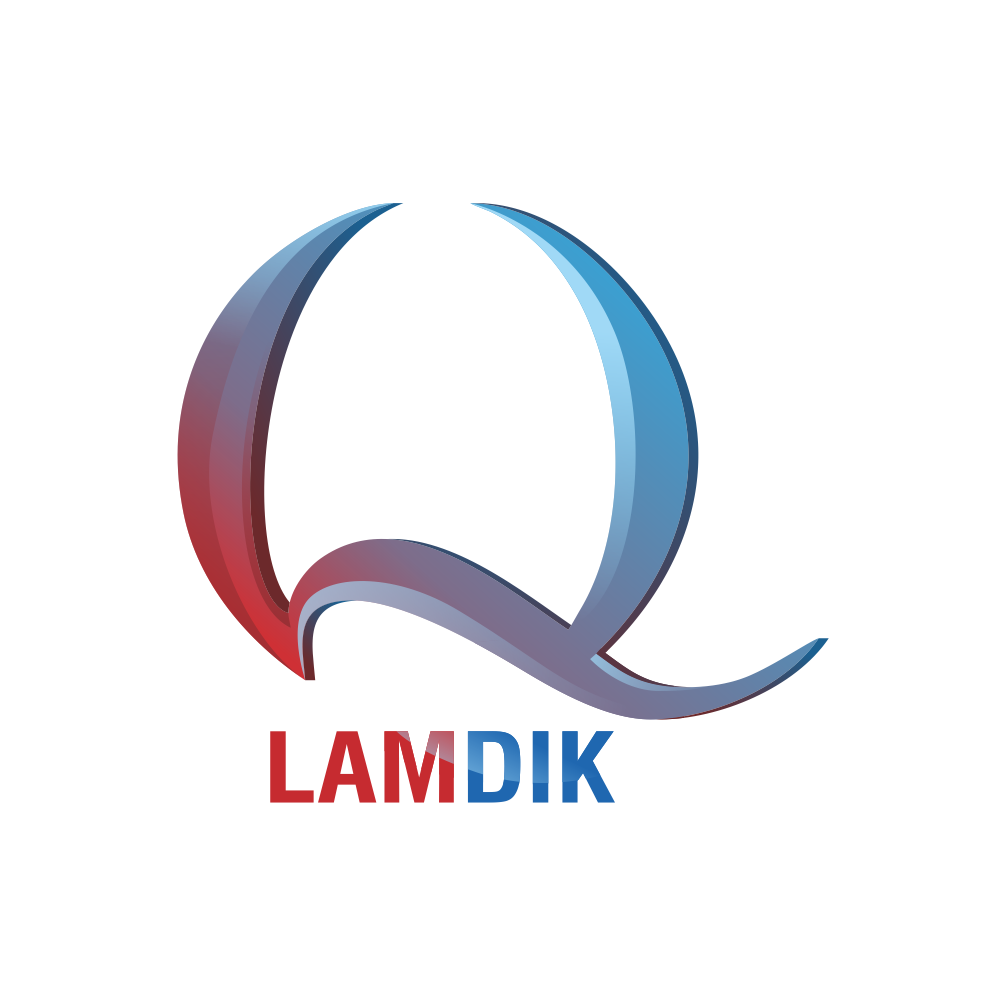 surat peringatan dengan penjelasan pelanggaran yang dilakukan;
apabila pelanggaran ringan dilakukan 3 (tiga) kali, pelanggaraan ke 3 (tiga) dikategorikan pelanggaran sedang.
SANKSIPELANGGARAN RINGAN
Pasal 15 Perlamdik 23 Th.2022
Asesor tidak bisa bekerjasama secara profesional dengan Asesor pasangan pada saat melaksanakan tugas; 
Asesor tidak peka terhadap perbedaan norma dan budaya setempat; 
Asesor mengundurkan diri/ membatalkan penugasan dengan alasan yang tidak tergolong kategori force majeur; 
Asesor 1 dan 2 tidak hadir bersamaan pada saat Visitasi;
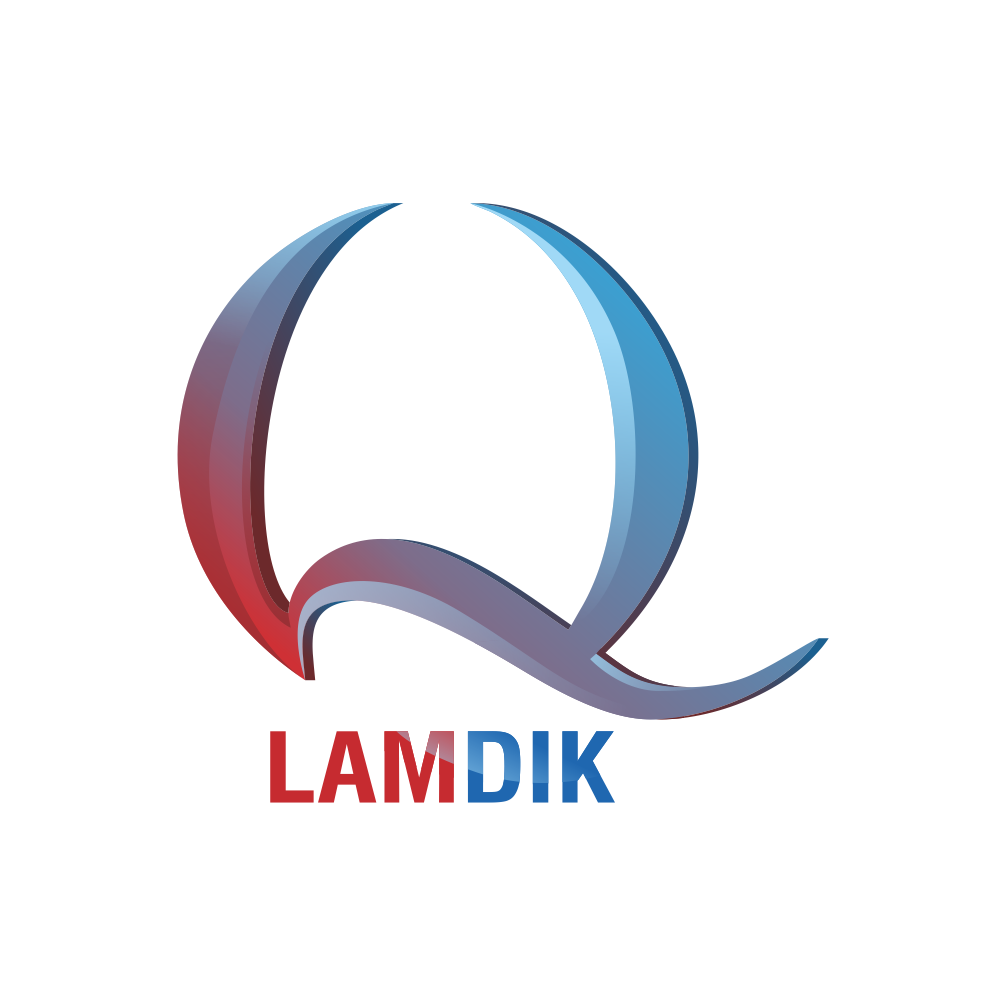 PELANGGARAN SEDANG
Pasal 15 Perlamdik 23 Th.2022
Asesor dalam penilaian akreditasi memberi skor pada butir-butir instrumen yang sebagian besar tidak tepat; 
Asesor tidak menepati janji untuk jadwal pelaksanaan visitasi tanpa pemberitahuan terhadap asesi;  
Visitasi tidak dilakukan pada saat jam kerja/jadwal kegiatan belajar mengajar berlangsung kecuali situasi force majeur; 
Asesor melakukan asesmen lapangan lebih dari 1 sasaran asesi dalam waktu yang sama tanpa alasan yang dapat dipertanggung jawabkan.
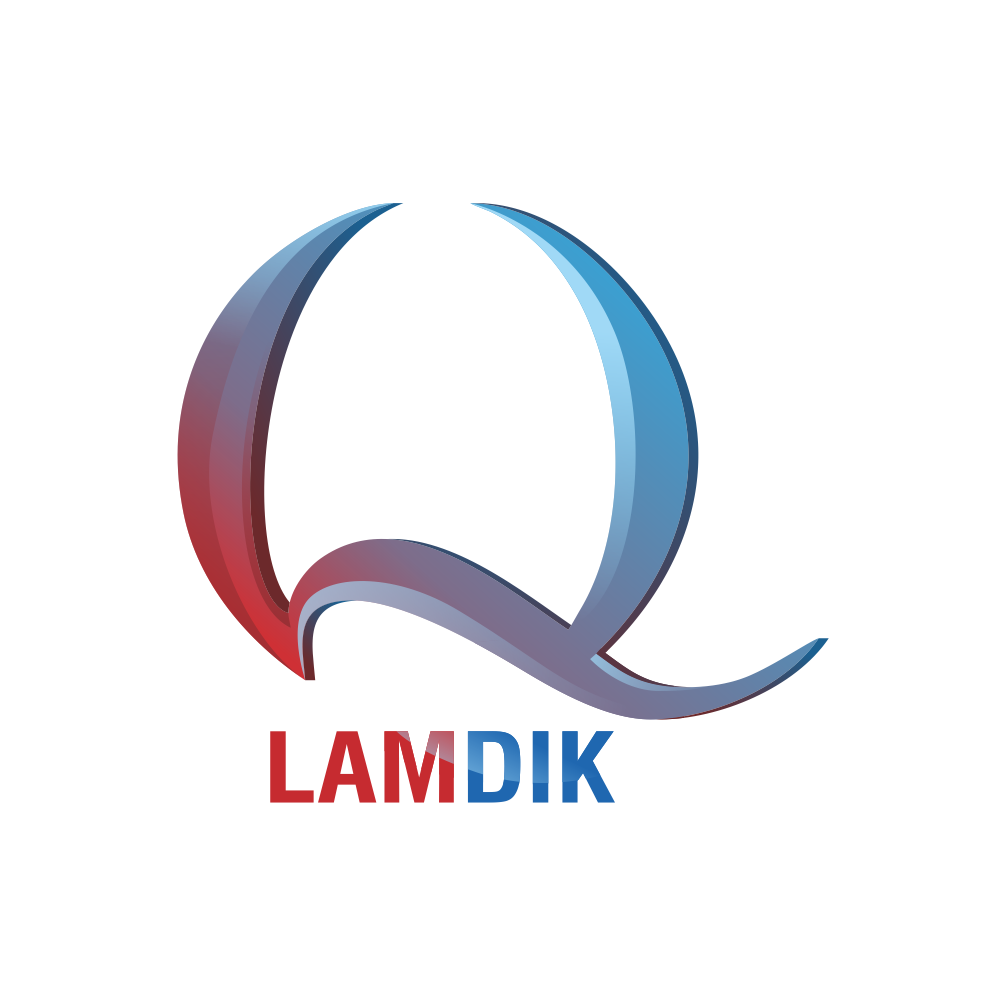 PELANGGARAN SEDANG
Pasal 15 Perlamdik 23 Th.2022
Asesor tidak melengkapi tugas penilaian pada pelaksanaan asesmen lapangan dengan menuliskan rekomendasi;
Asesor tidak menjaga kerahasiaan hasil penilaian akreditasi kepada asesi yang sedang diakreditasi dan pihak lain yang tidak berwenang;
Asesor melakukan asesmen lapangan lebih dari 1 sasaran asesi dalam waktu yang sama tanpa alasan yang dapat dipertanggung jawabkan.
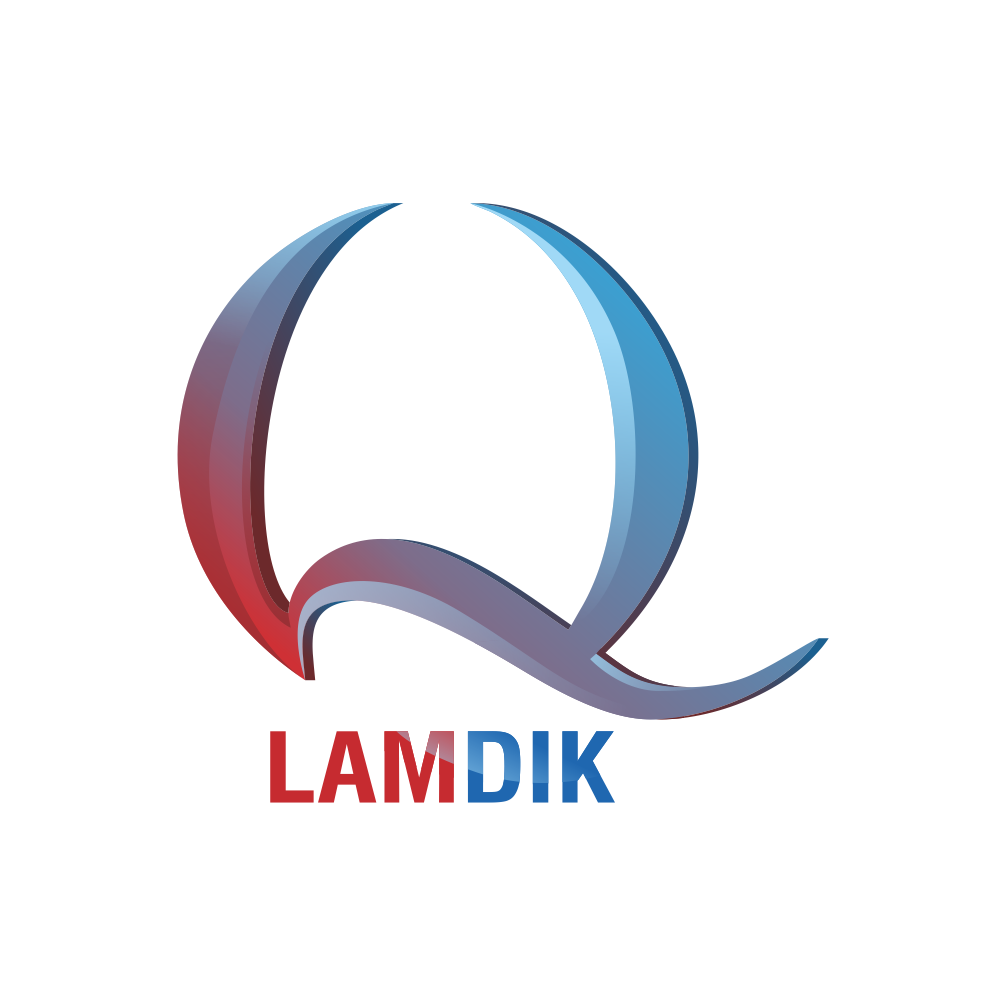 PELANGGARAN SEDANG
Pasal 15 Perlamdik 23 Th.2022
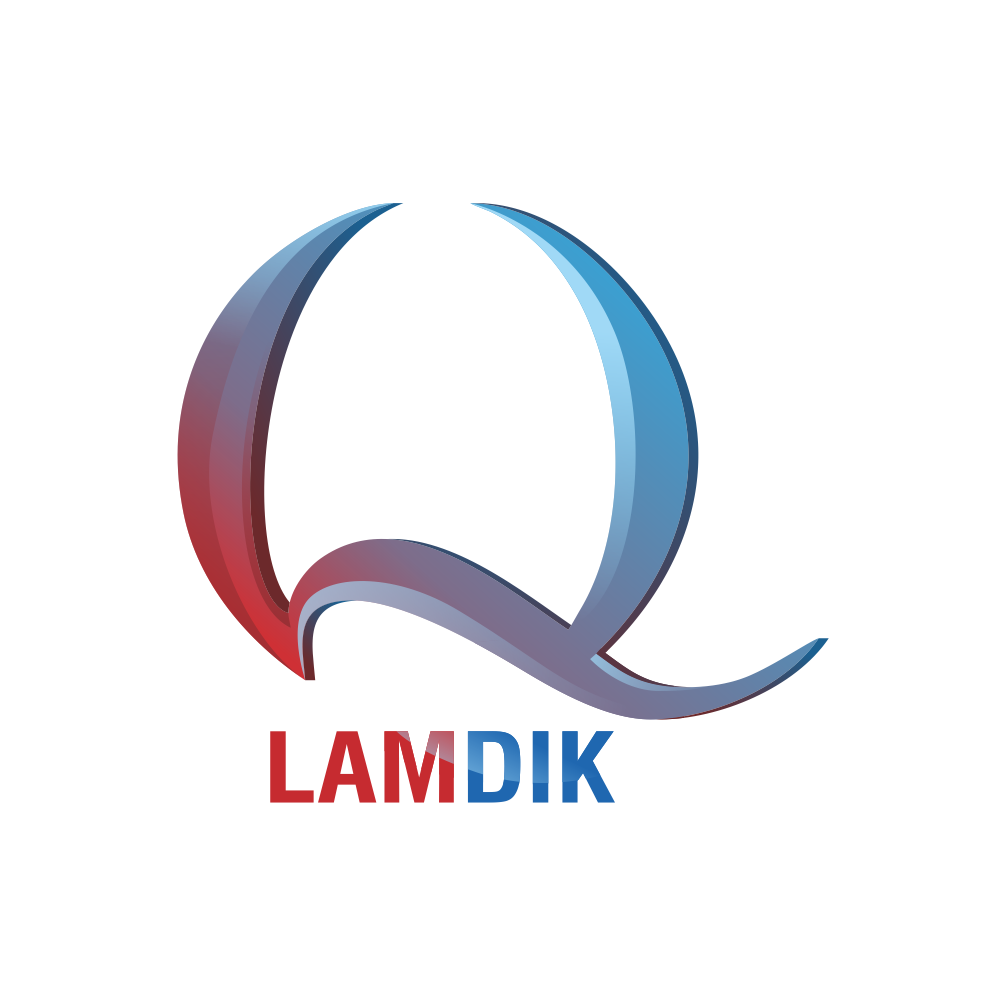 Asesor tidak melengkapi tugas penilaian pada pelaksanaan asesmen lapangan dengan menuliskan rekomendasi;
Asesor tidak menjaga kerahasiaan hasil penilaian akreditasi kepada asesi yang sedang diakreditasi dan pihak lain yang tidak berwenang;
Asesor menyampaikan pendapat pribadi dengan mengatasnamakan LAMDIK.
PELANGGARAN SEDANG
Pasal 15 Perlamdik 23 Th.2022
surat peringatan keras dengan penjelasan pelanggaran yang dilakukan; 
tidak diberi penugasan maksimal 1 tahun; 
penundaan kesempatan mengikuti pelatihan peningkatan kompetensi Asesor LAMDIK;
apabila pelanggaran sedang dilakukan 3 (tiga) kali, pelanggaran ke 3 (tiga)  dikategori pelanggaran berat;
apabila pelanggaran sedang dan ringan dilakukan sekaligus, maka yang diberlakukan sanksinya adalah pelanggaran sedang.
Sanksi pelanggaran sedang
Pasal 15 Perlamdik 23 Th.2022
Asesor meminta atau menerima pemberian fasilitasi akomodasi, transportasi, uang dan hadiah yang dapat mempengaruhi hasil akreditasi;
Asesor mentransaksikan status akreditasi; 
Asesor melakukan penilaian akreditasi di lembaga sendiri atau lembaga lain yang diperkirakan atau patut diduga menimbulkan konflik kepentingan; 
Asesor menggandakan dokumen dari asesi untuk kepentingan di luar penugasan  LAMDIK;
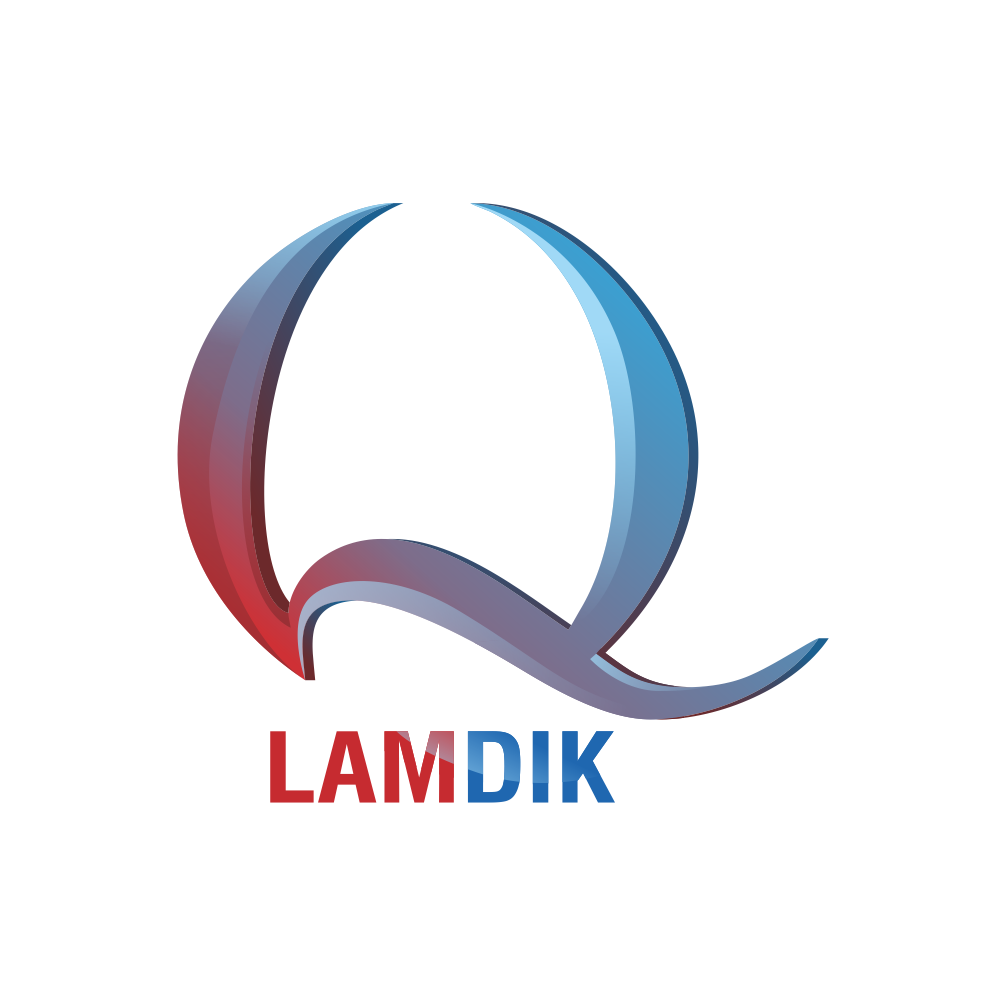 PELANGGARAN BERAT
Pasal 15 Perlamdik 23 Th.2022
Asesor membawa pihak lain yang tidak berkepentingan menginap menggunakan fasilitas penginapan yang sama dengan Asesor lain; 
Asesor tidak membuat laporan hasil penilaian tanpa alasan yang dapat dipertanggungjawabkan;
Asesor memalsukan atau terlibat dalam pemalsuan data dan informasi terkait akreditasi
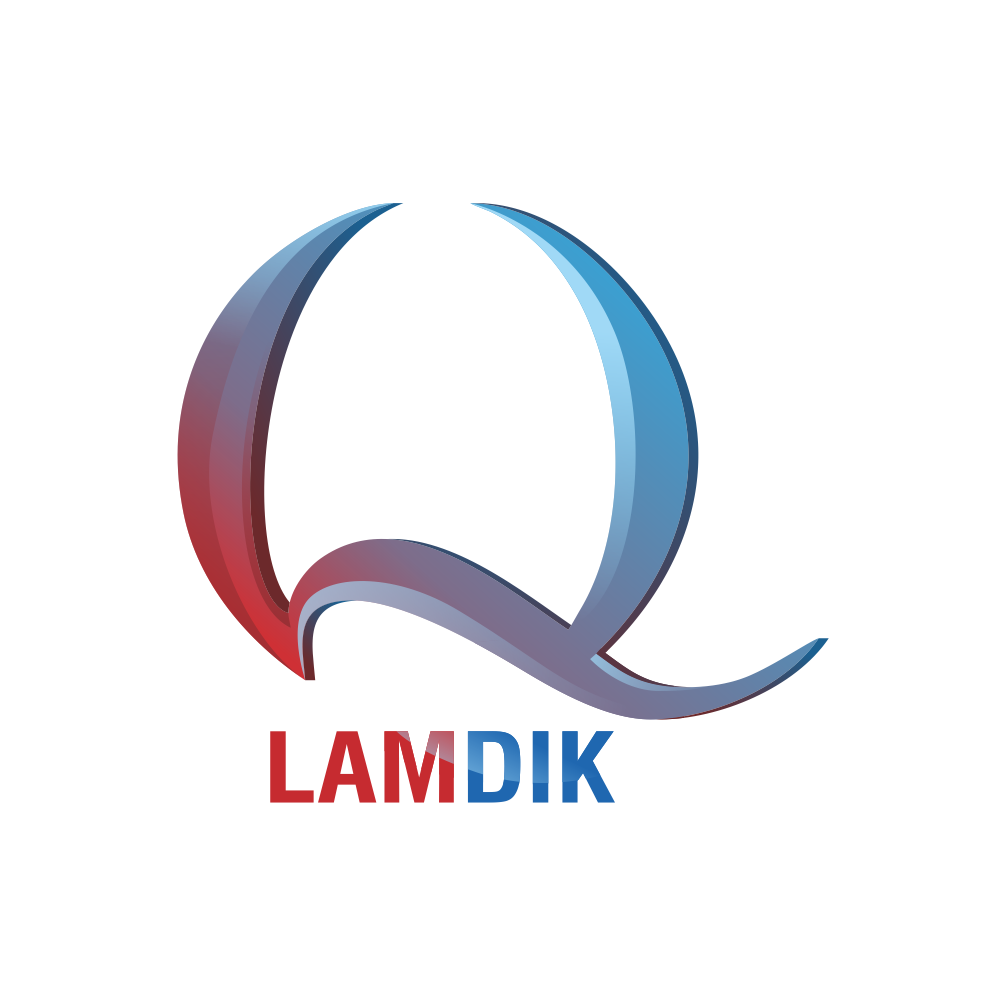 PELANGGARAN BERAT
Pasal 15 Perlamdik 23 Th.2022
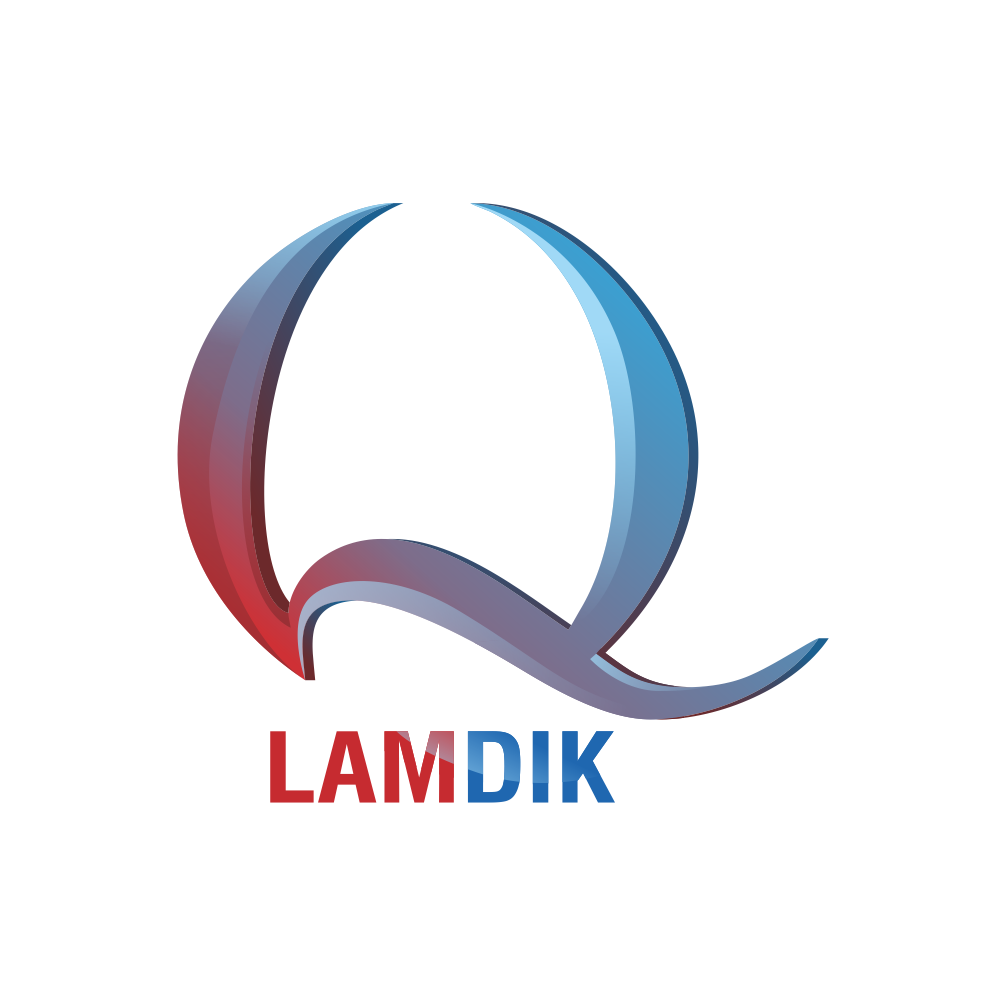 diberhentikan sebagai Asesor LAMDIK;  
tidak dapat kembali menjadi Asesor LAMDIK.
SANKSIPELANGGARAN BERAT
Pasal 15 Perlamdik 23 Th.2022